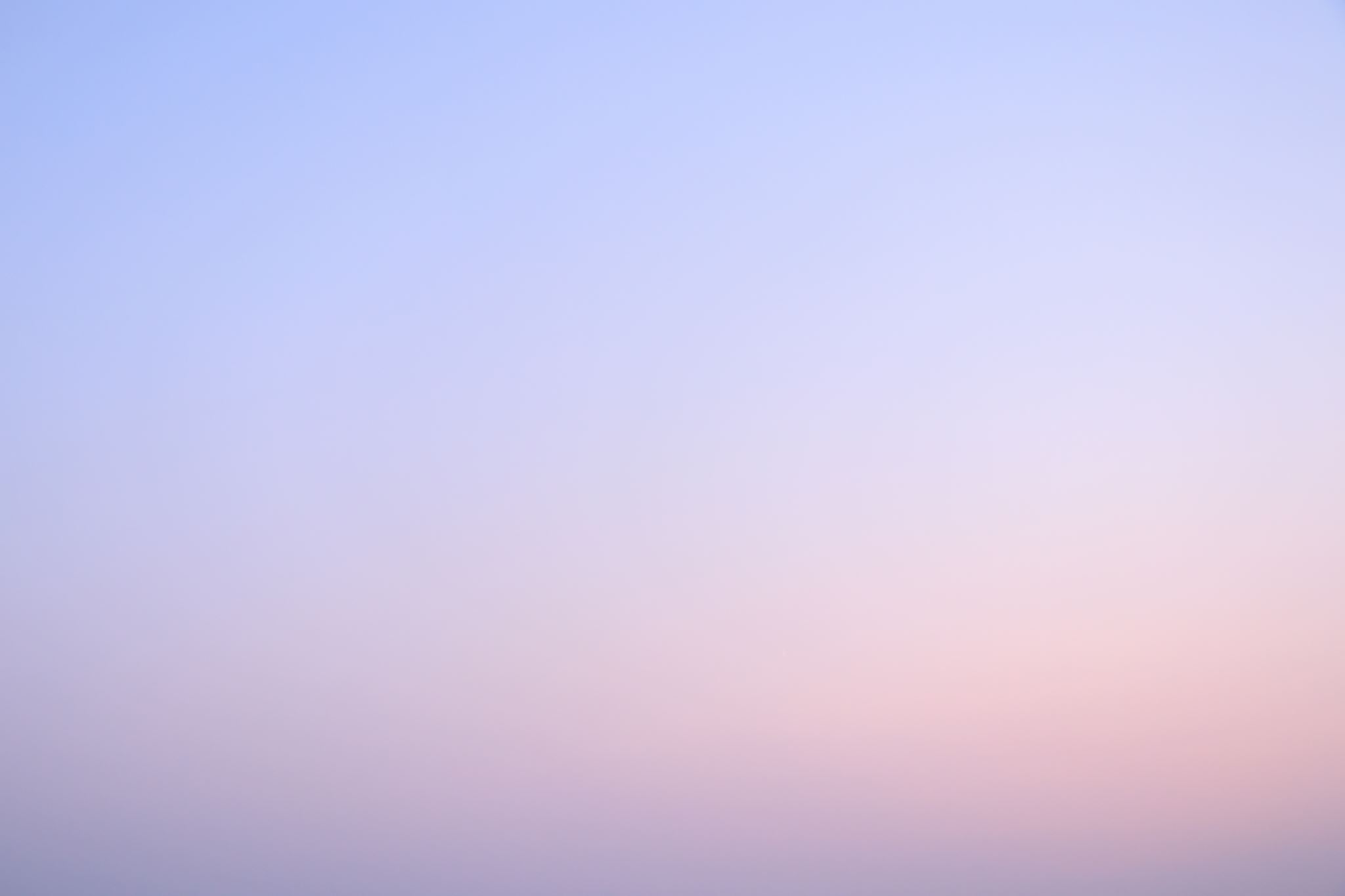 Department of Public Heath
Medication Administration Program (MAP)Stakeholder WorkgroupNOVEMBER 16, 2023
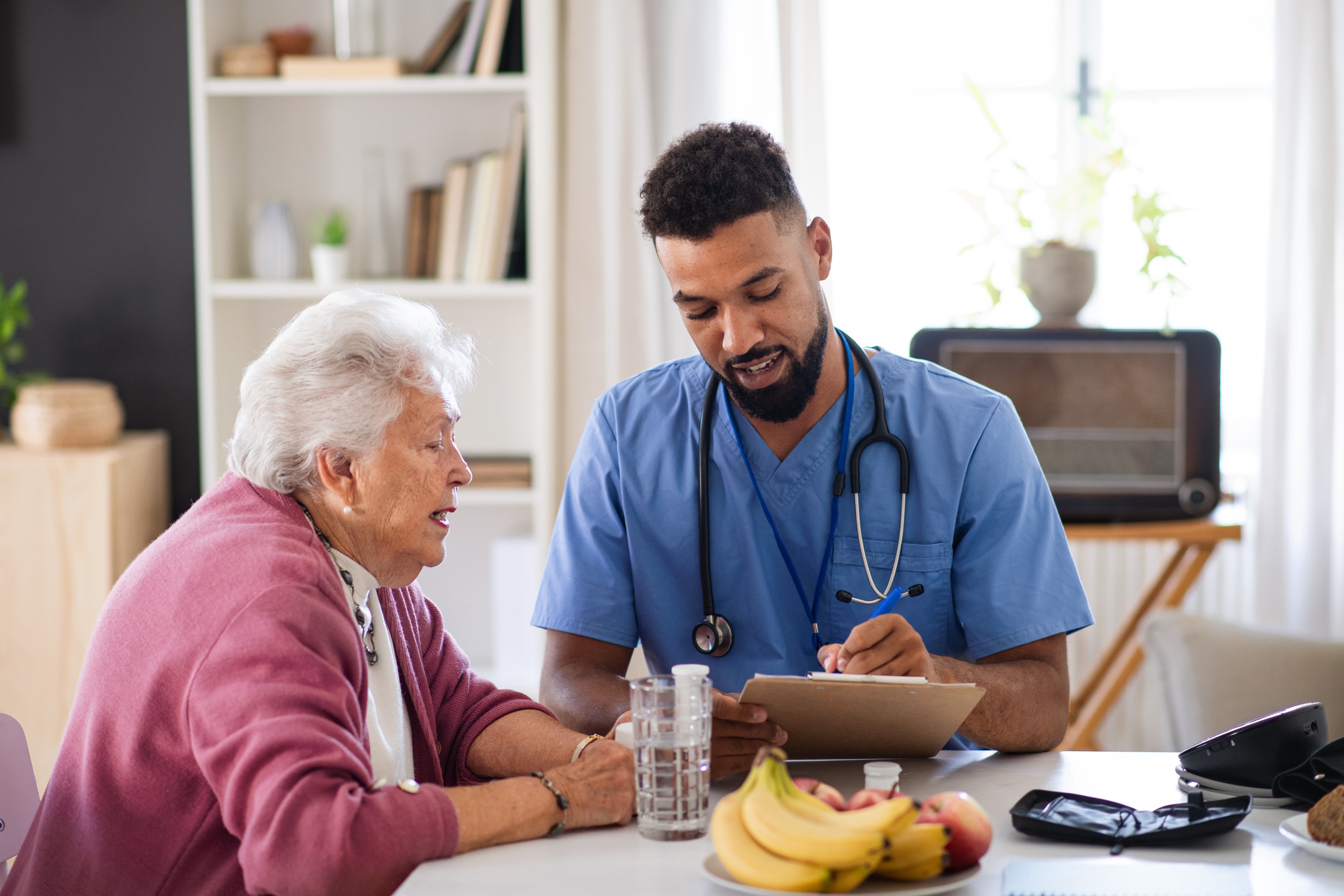 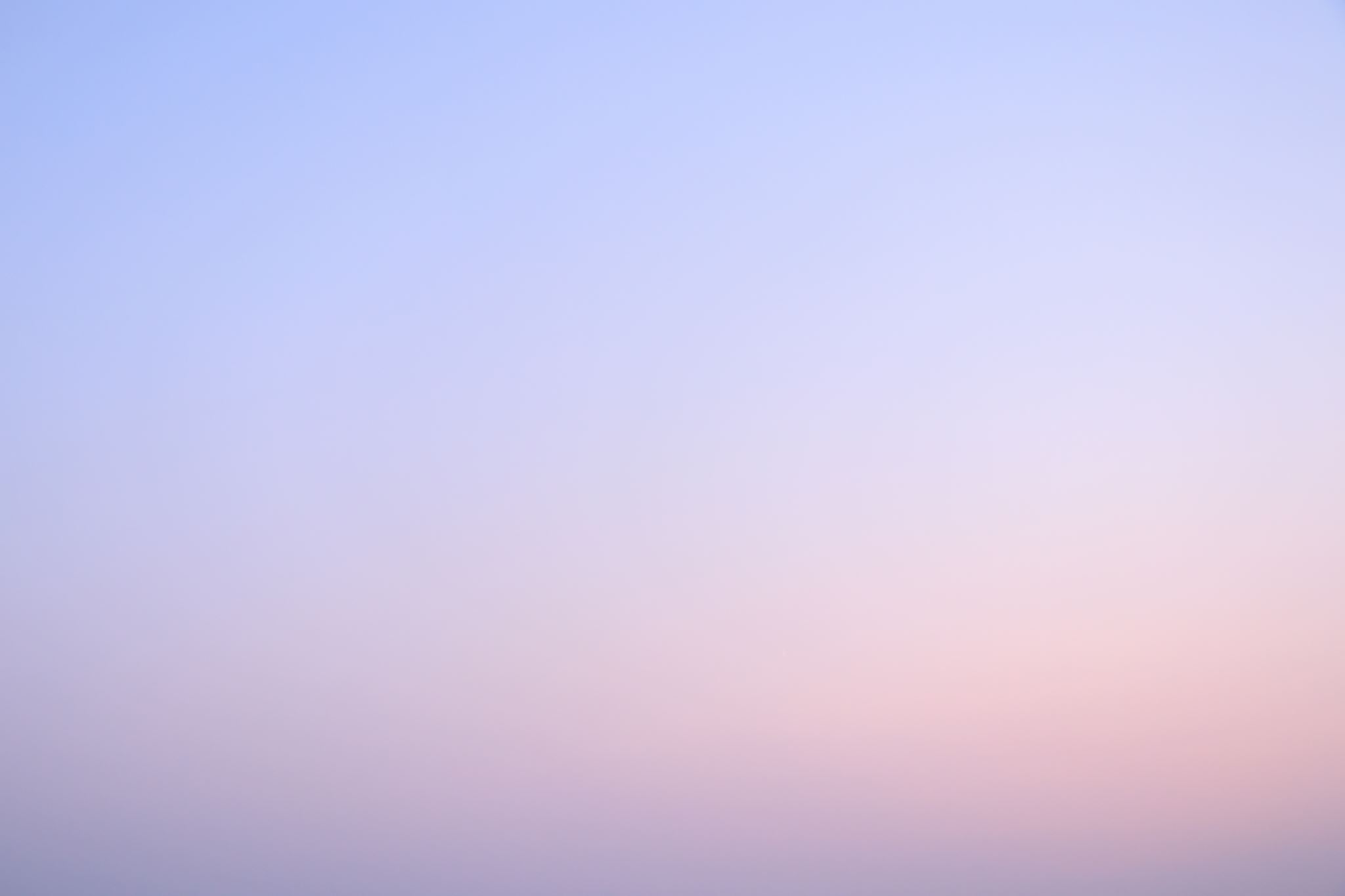 Agenda
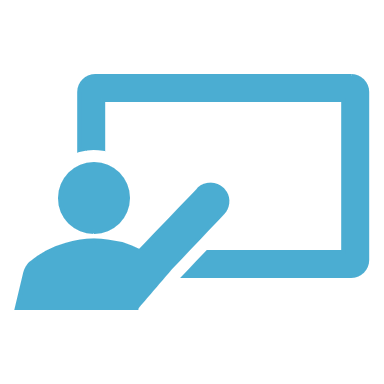 Welcome and Introductions 
Flexibility allowing non-certified staff to administer pre-packed medications
2023 MAP policy manual and further updates 
Piloting a new process for medication administration
Training and examination improvements             
Promoting eMARs – RFI for further details and next steps  
Evaluating the changes made in 2023 - group feedback
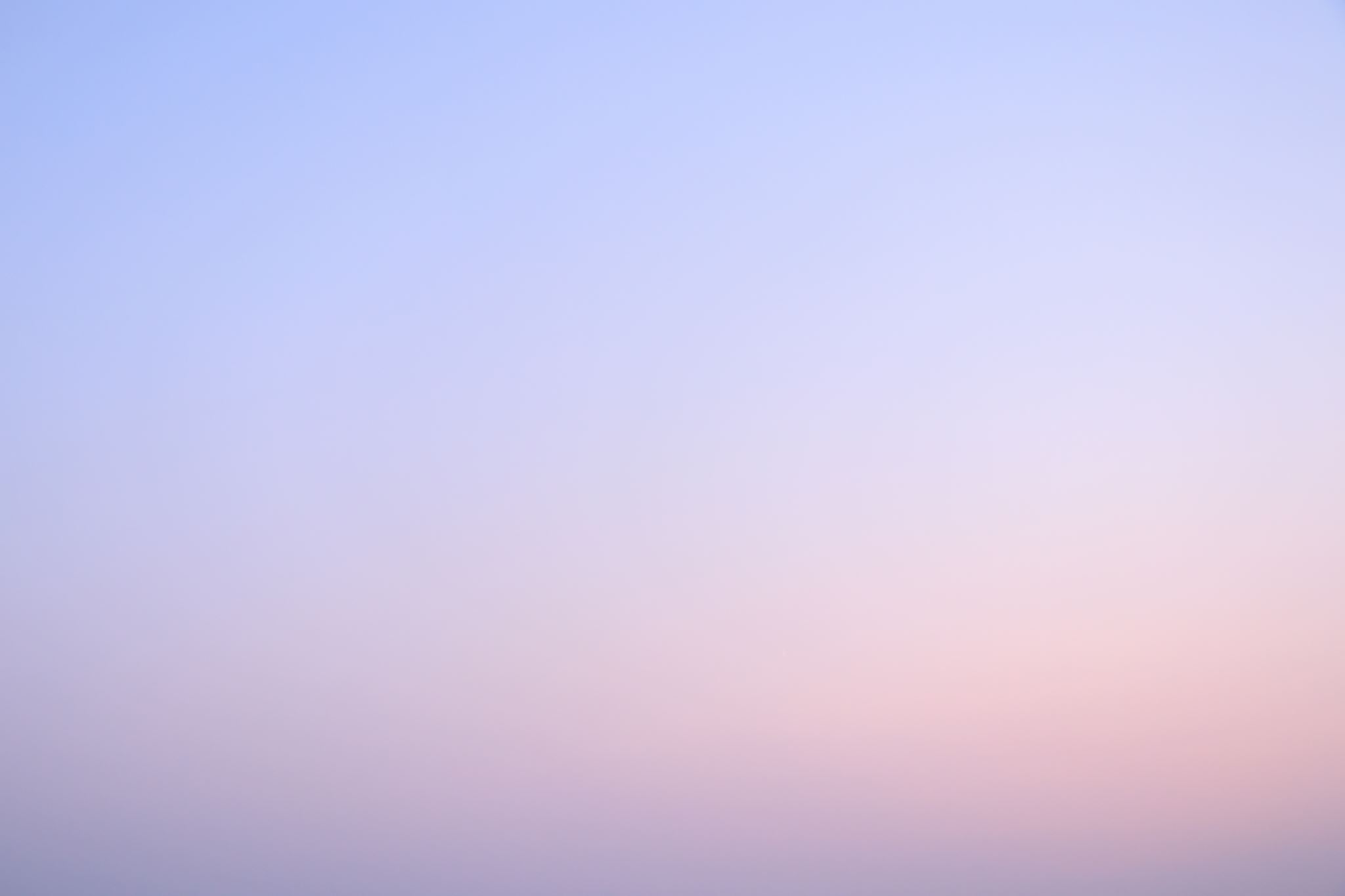 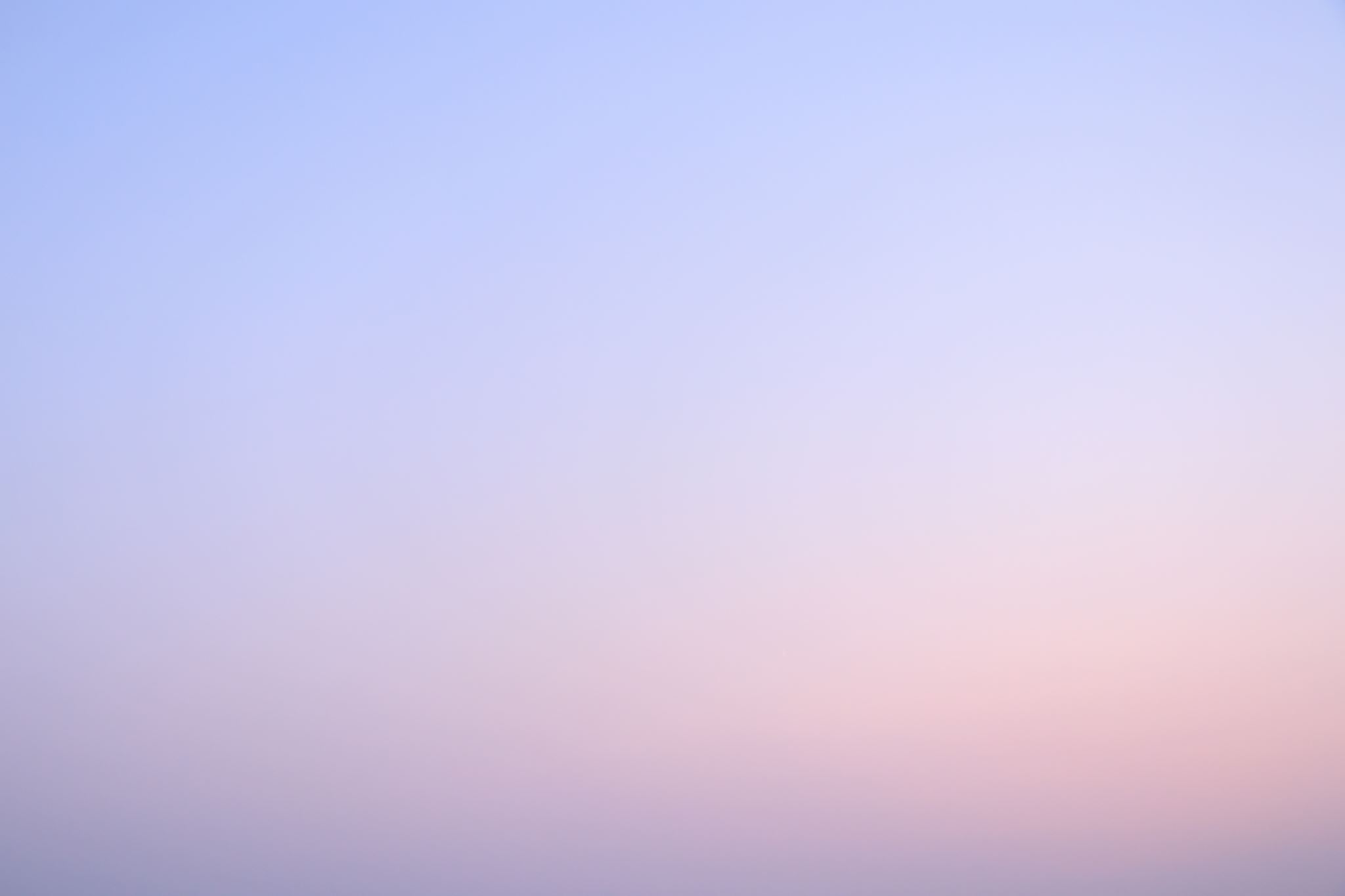 Expiry of flexibility for non-MAP certified staff using pre-packed medications
M.G.L. c. 94C sets forth who can lawfully possess and administer medications in Massachusetts.
The Commissioner of Public Health’s COVID-19 Public Health Emergency Order No. 2022-20, allowed unlicensed staff who were not MAP Certified (non-MAP Certified staff) to possess and administer prepackaged medication in MAP sites since January 2022; this flexibility ended when the ‘state of emergency ended’.
Additional guidance was issued through a piece of legislation, section 67 of chapter 2 of the acts of 2023, which allowed for the continued use of non-MAP Certified staff to administer pre-packaged medication in MAP sites; but this legislation ended November 10, 2023.
At this time, the administration of all medications within MAP registered community programs shall now only be undertaken by MAP certified or licensed staff.   
Waivers to this requirement cannot be granted.
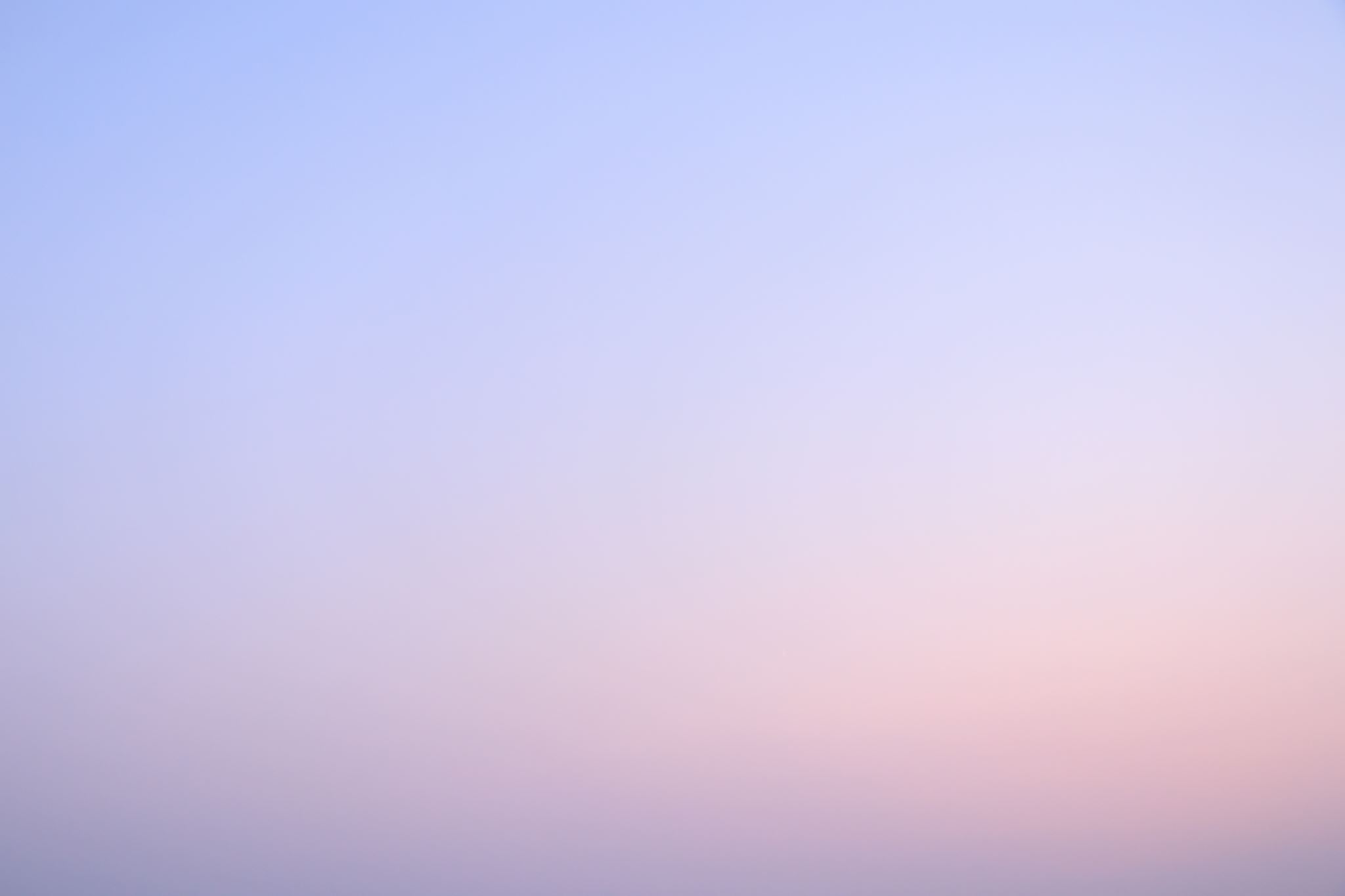 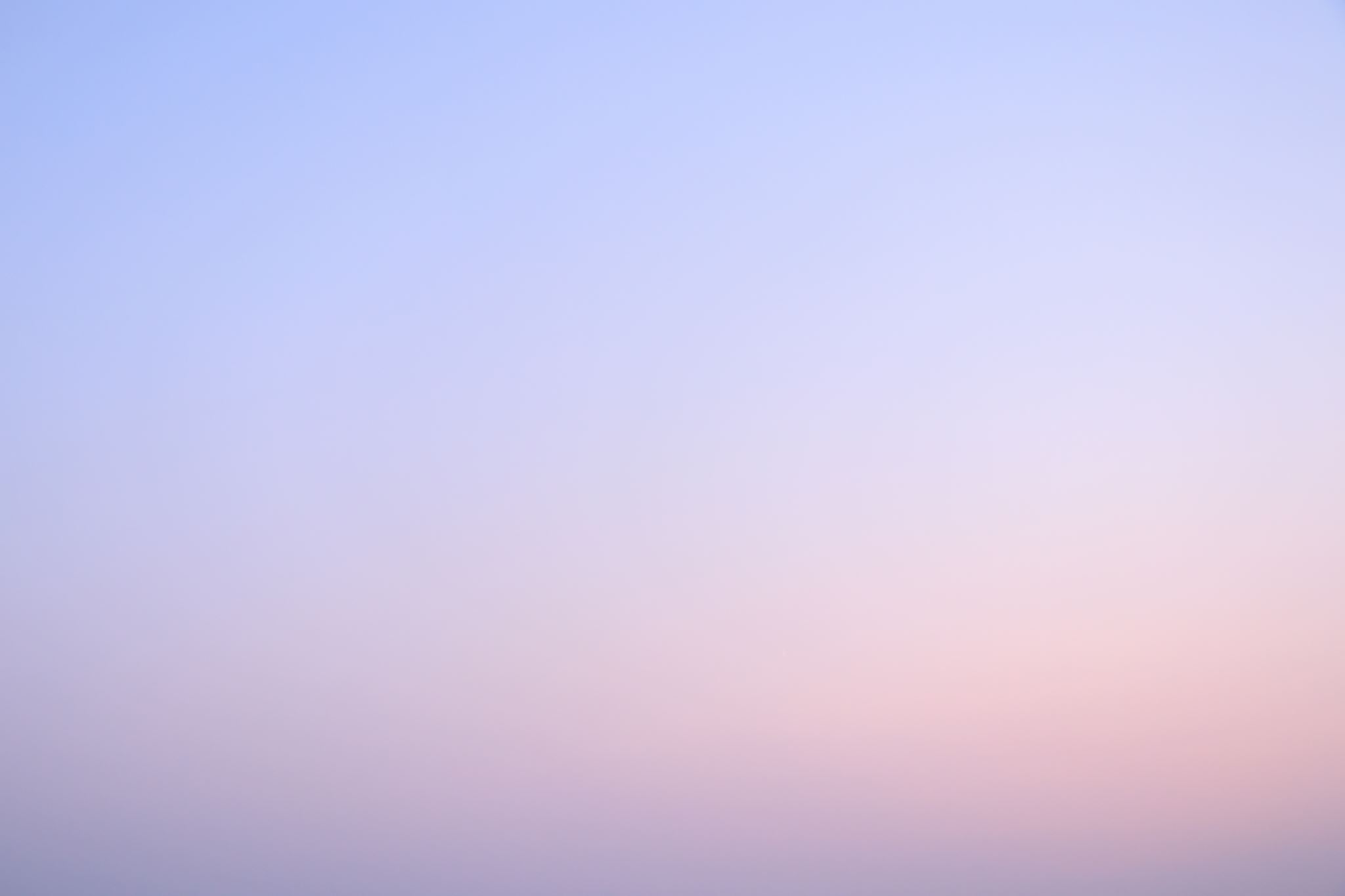 New MAP Policy Manual published in August 2023
Research and evaluation commissioned by DPH in 2022 led to a program of change
Resulted in first fully updated version of MAP Policy Manual since 2015
Produced collaboratively with MAP modernization program workgroups
48 workgroup meetings between January and July 2023
Analyzed recommendations from 2022 ERG Evaluation report 
Implemented 16 of 30 recommendations through policy changes
Modernization program continues to address systemic changes
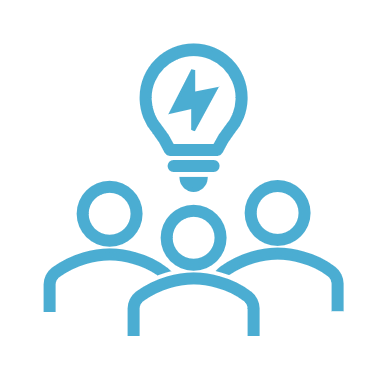 Clarity and reorganization
Transition to electronic 
format
Key procedural changes from the modernization program
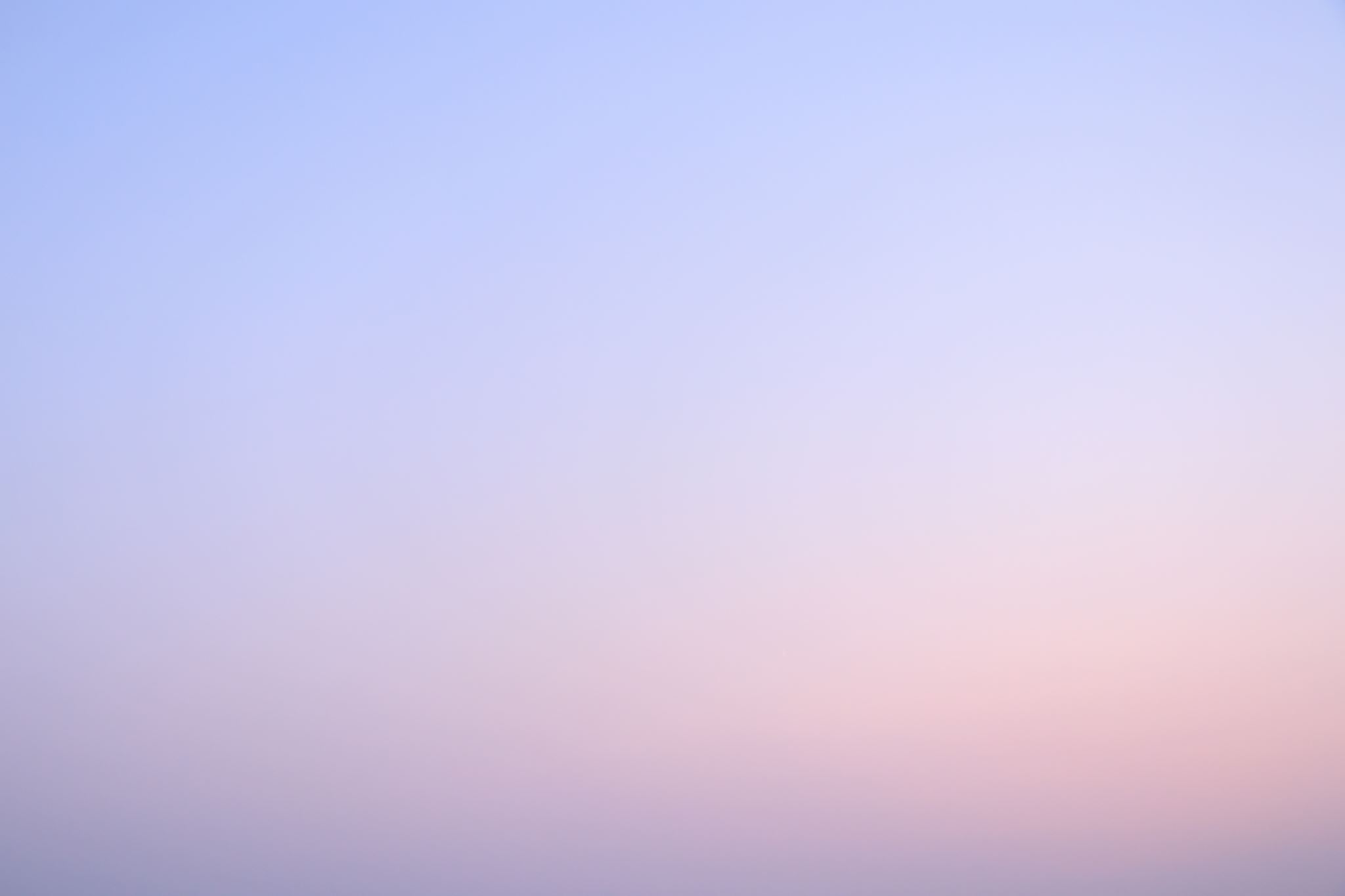 Key procedural changes from the modernization program (Continued)
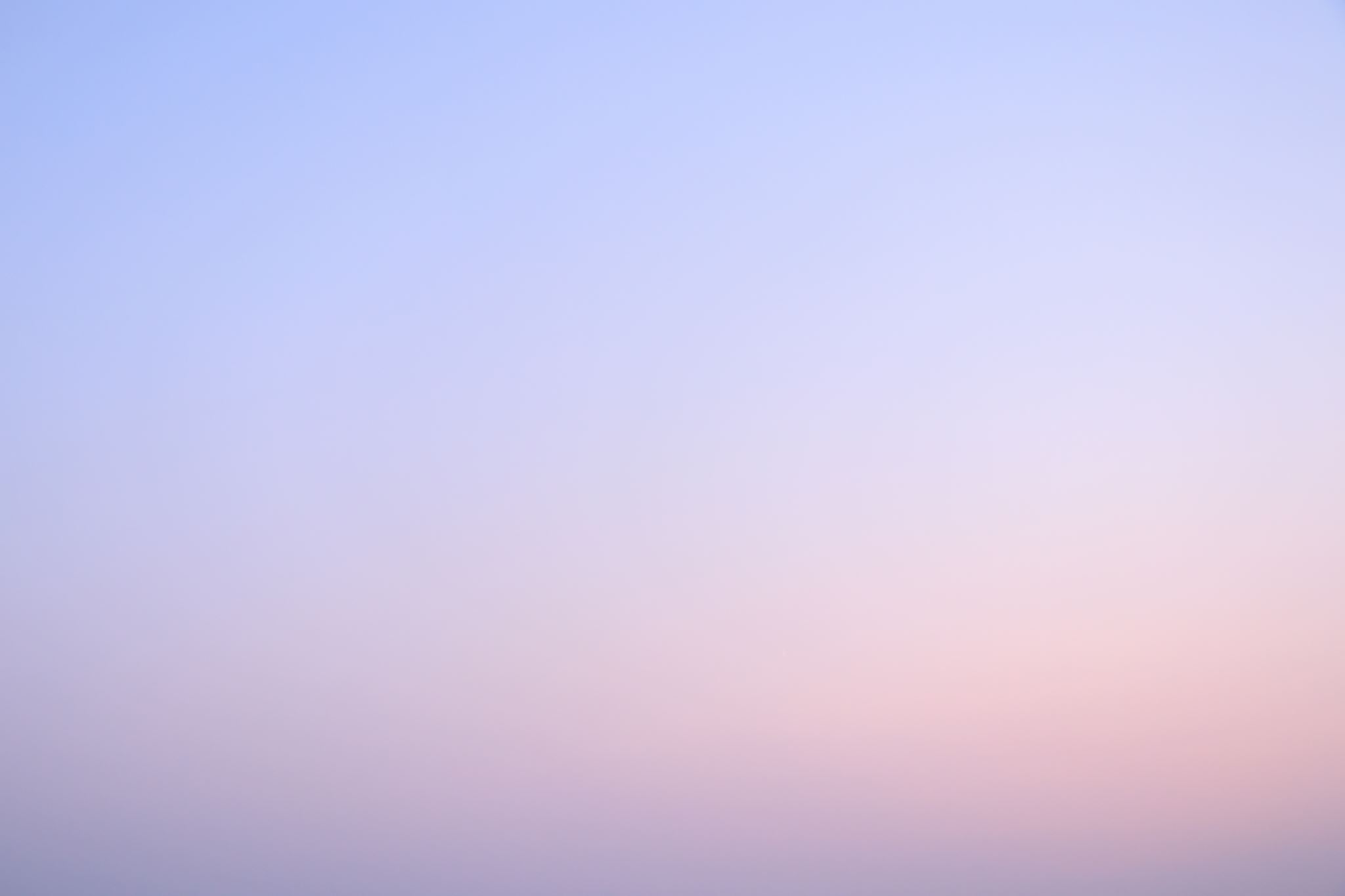 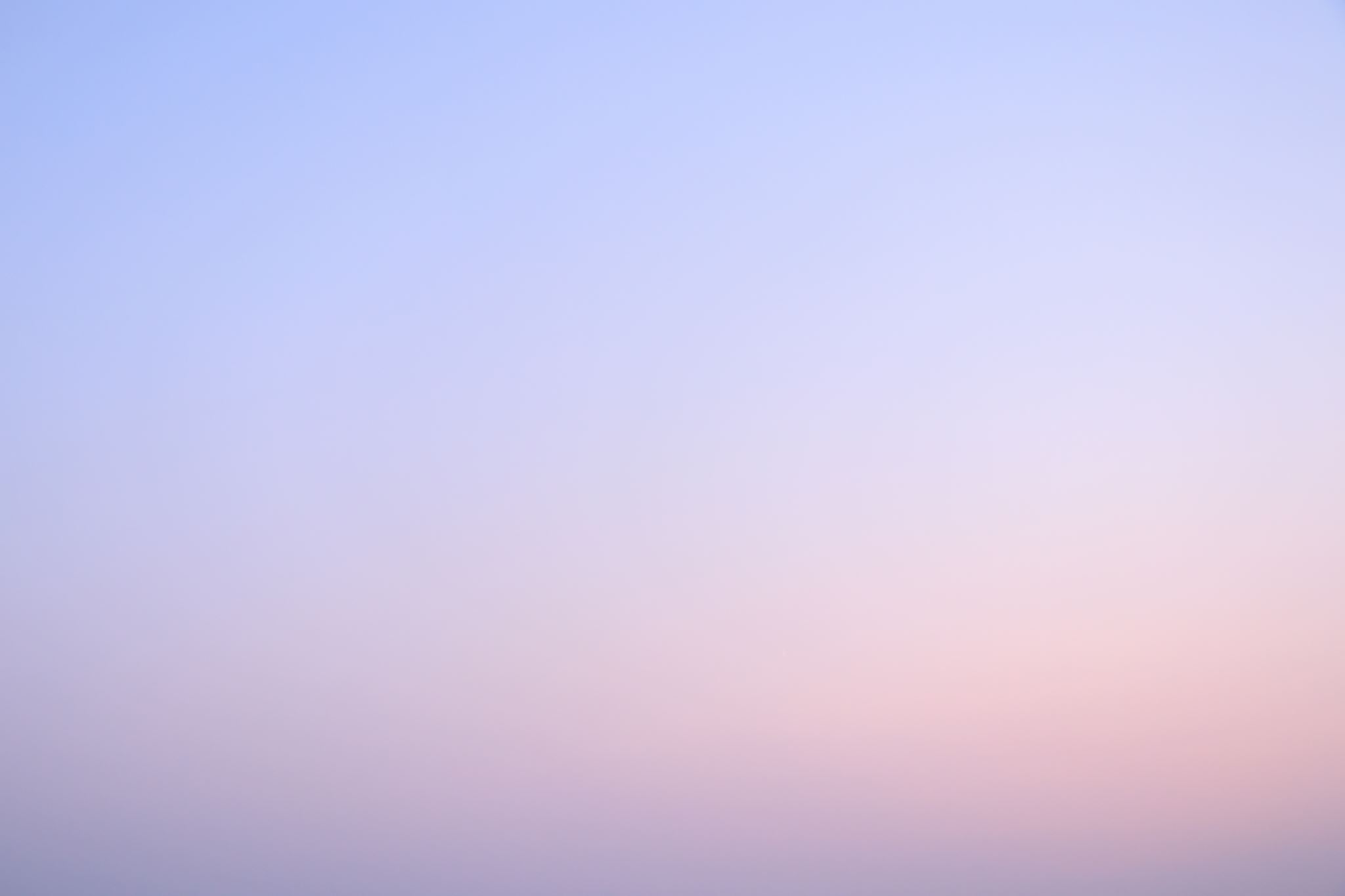 Additional policy updates November 15, 2023
Further improvements made and published yesterday

Section 04
Train the Trainer timeline for completion changed from 6 months to 3 months
Review process of less than 2 years’ experience to be managed by the state agency map directors

Section 08
A copy of the prescription, for the HCP ordered medication, may be utilized as  HCP Order, at the MAP Registered site.    

Section 17
Policy amended to include the requirement of online reporting of hotline MORs to DPH

The online manual has also been made more user friendly by removing template forms from the body of the document and replacing with links to separate documents

Questions?
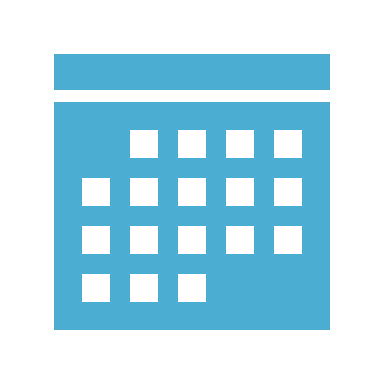 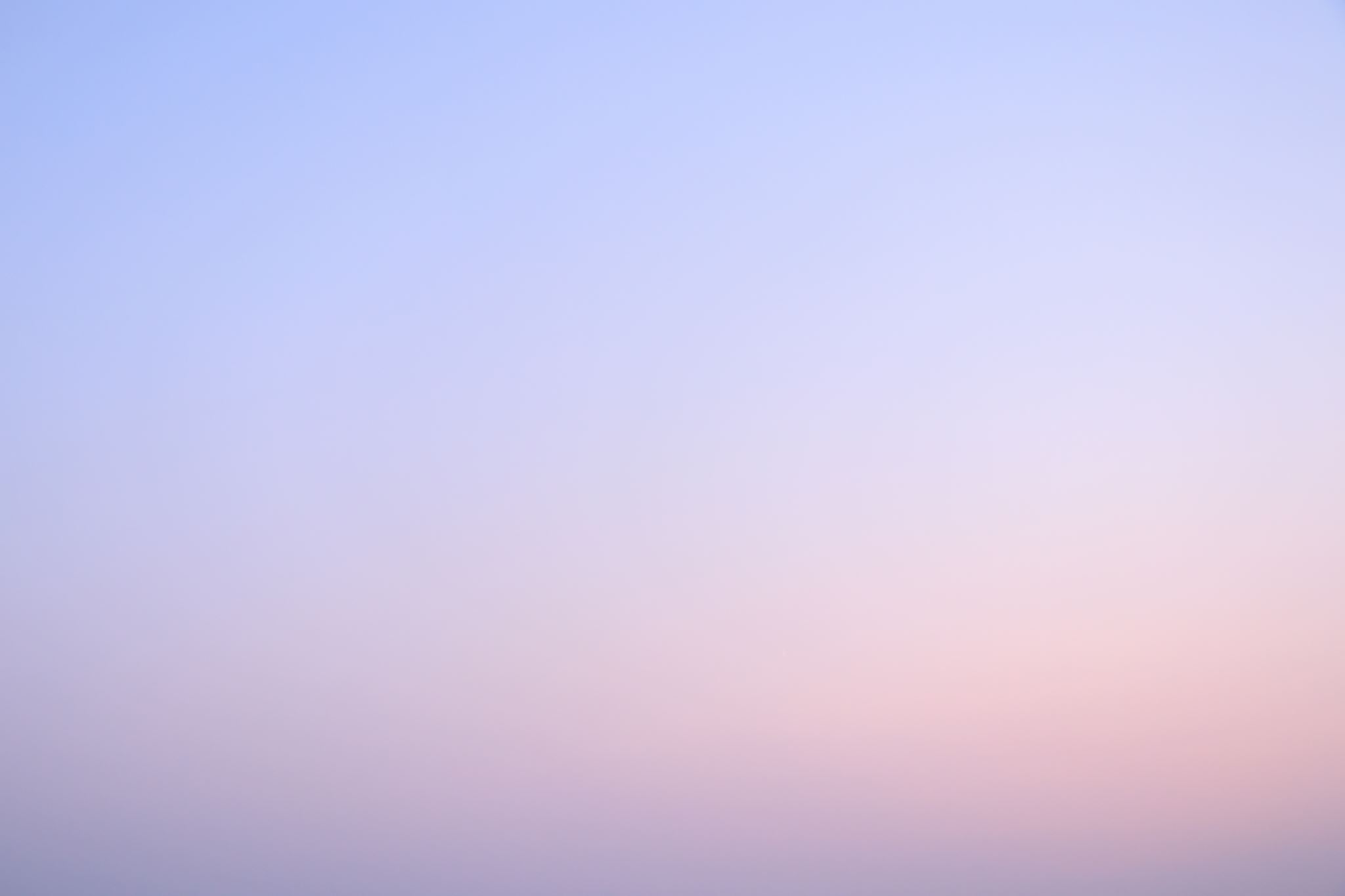 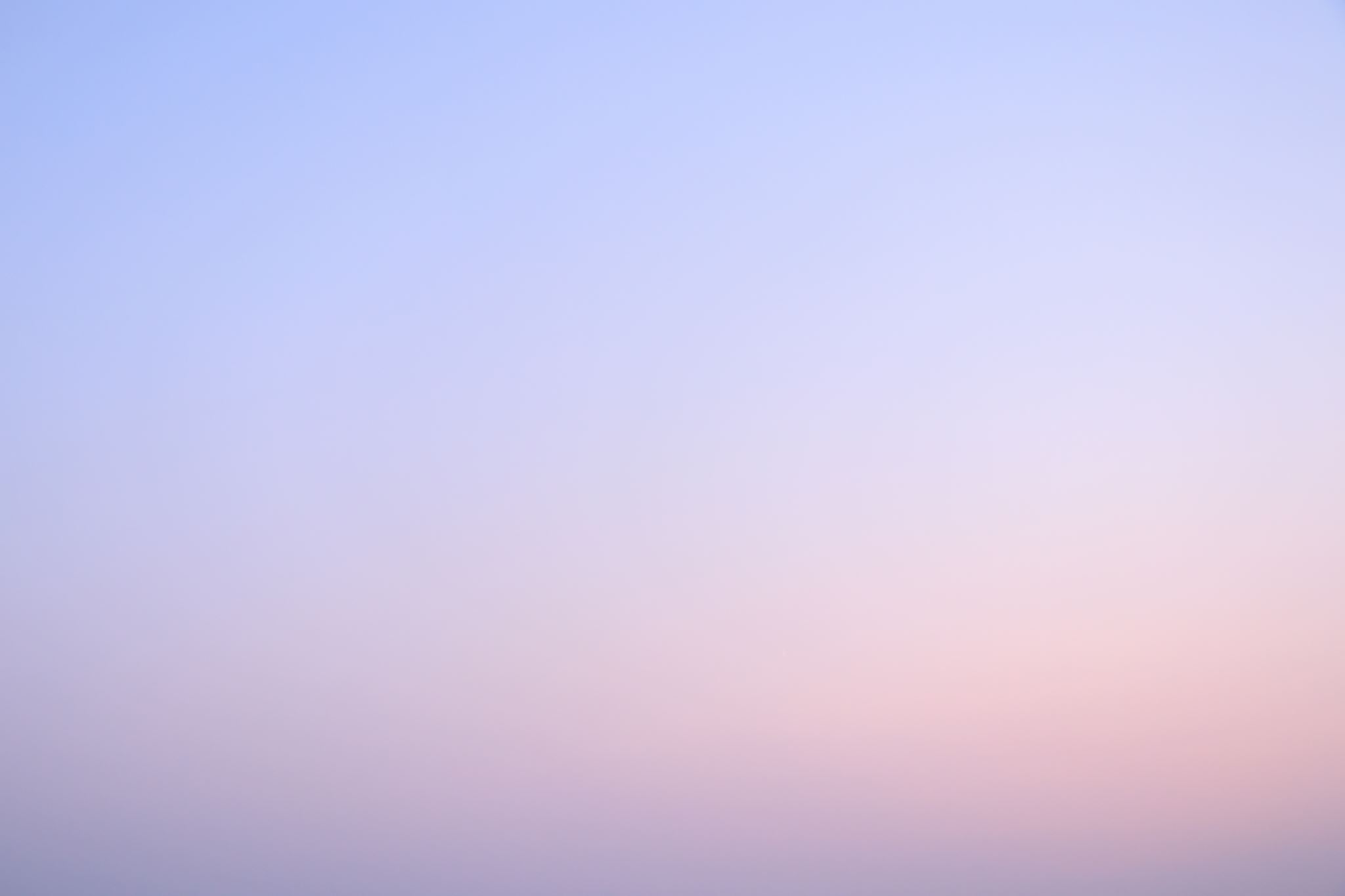 Updates on certification training and testing
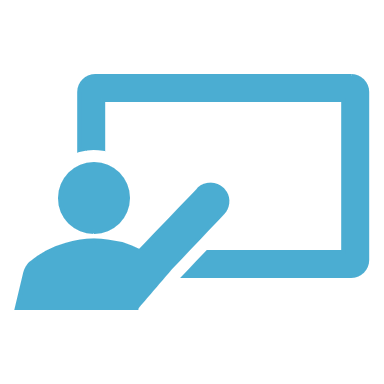 Key Issues Identified in ERG evaluation report
Many program supervisors complained that competent direct care workers had a hard time passing due to cultural differences, test anxiety, and perceived unfairness of some of the questions
First time pass rate overall under 40%
Updates
RIA Curriculum and Moodle MAP Certification course will be evaluated for 8th grade level- date TBD
Knowledge pretest questions were reviewed for content and grammar
6 pretests currently in circulation with 4 more to be released soon
Need minimum of a year of testing data to evaluate effectiveness 
Candidate Handbook and Moodle course updated to remind trainers on process for ADA accommodations, ID requirements, no show policy, and vocab words
Reduction of time allowed between training and testing from 6 months to 3.
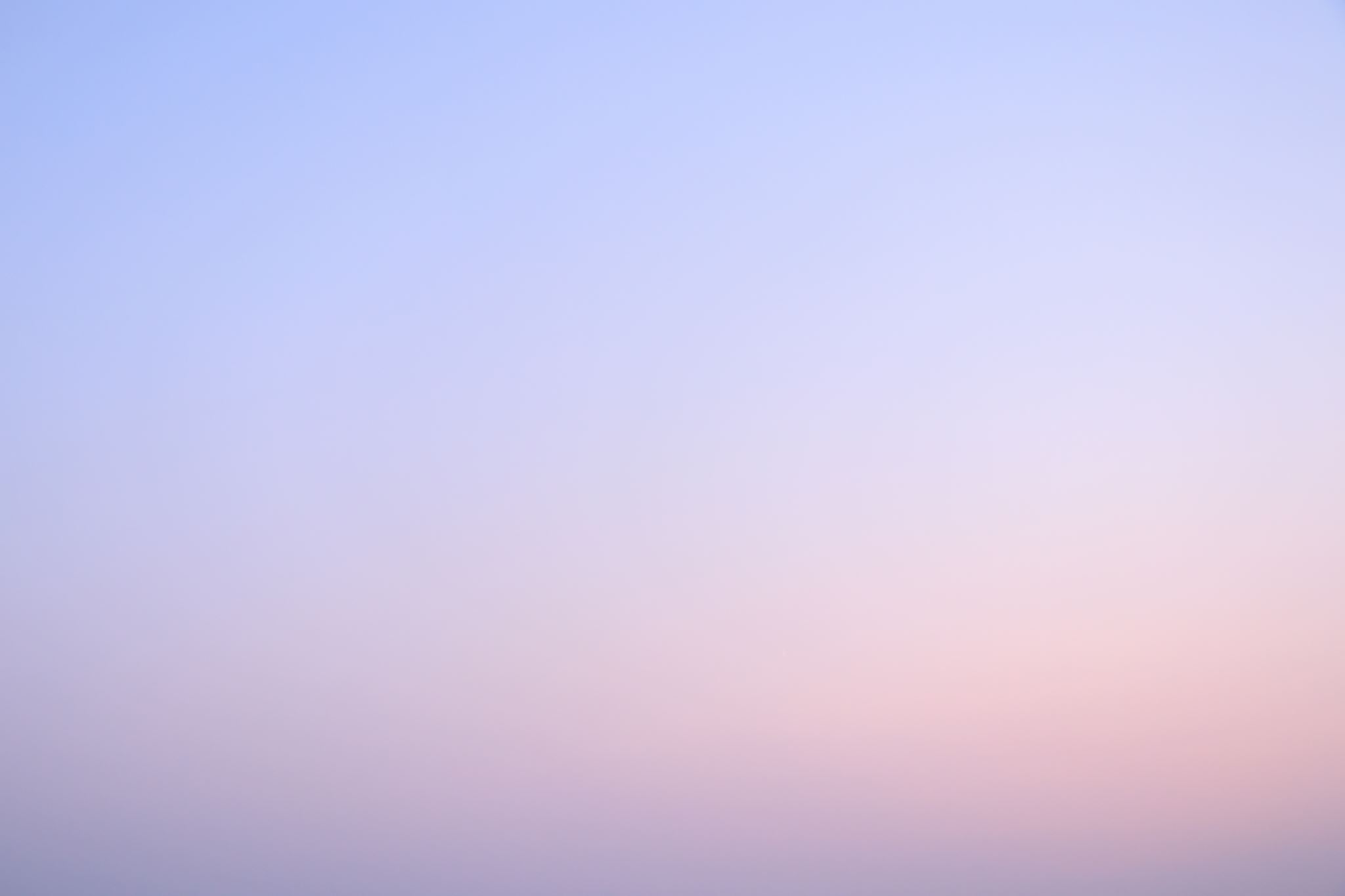 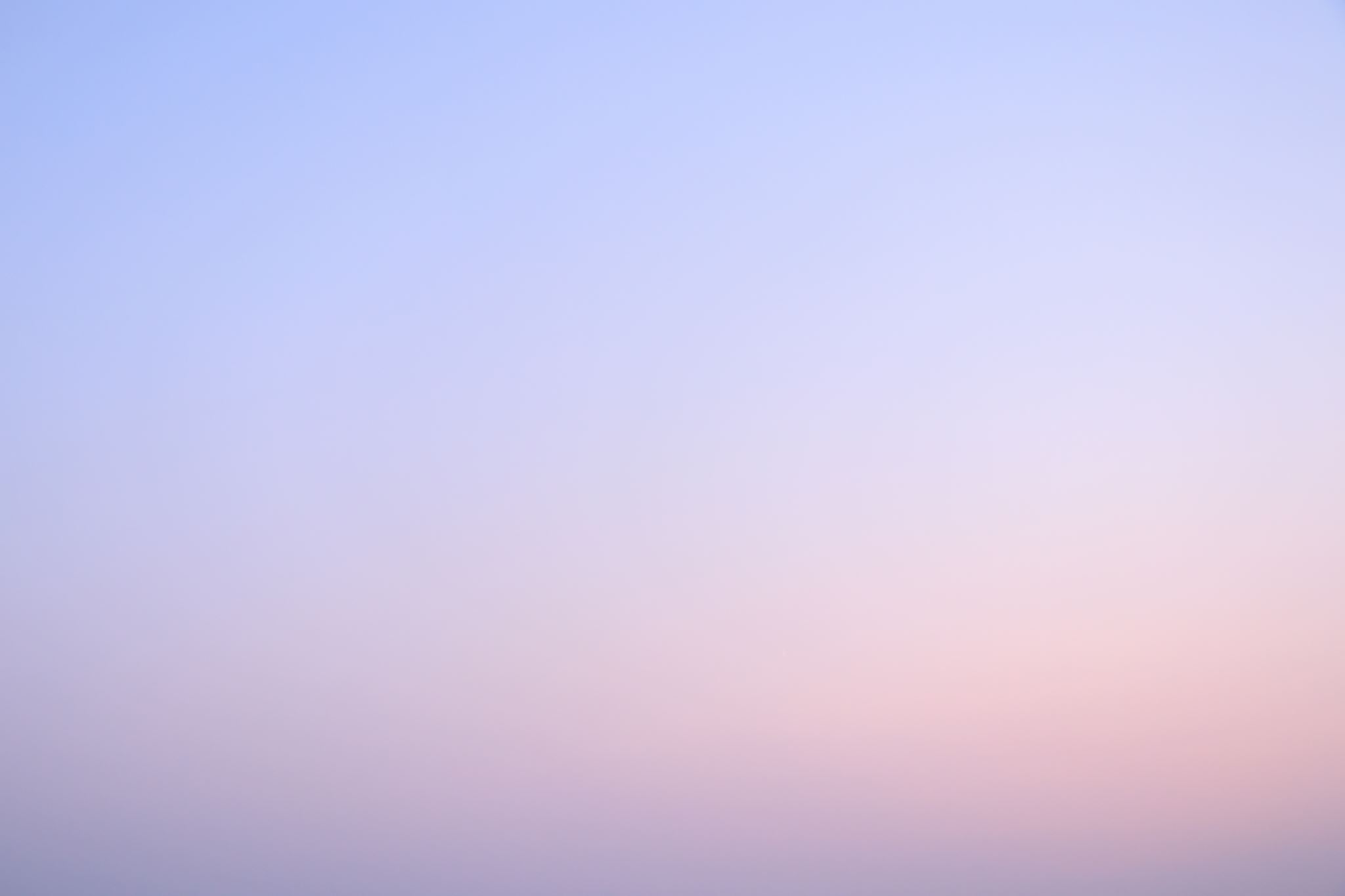 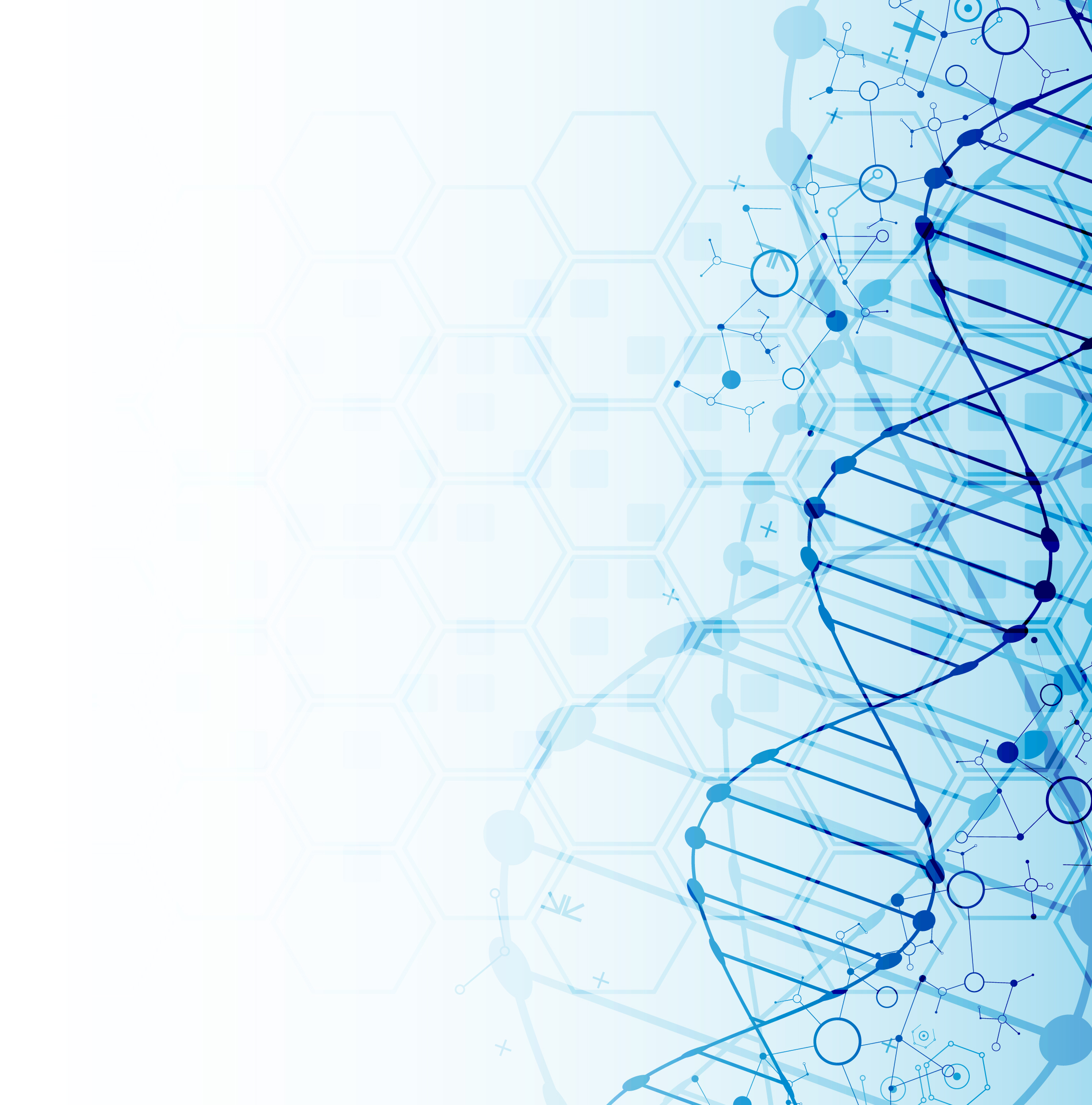 Streamlined medication administration 
Pilot and 
next steps
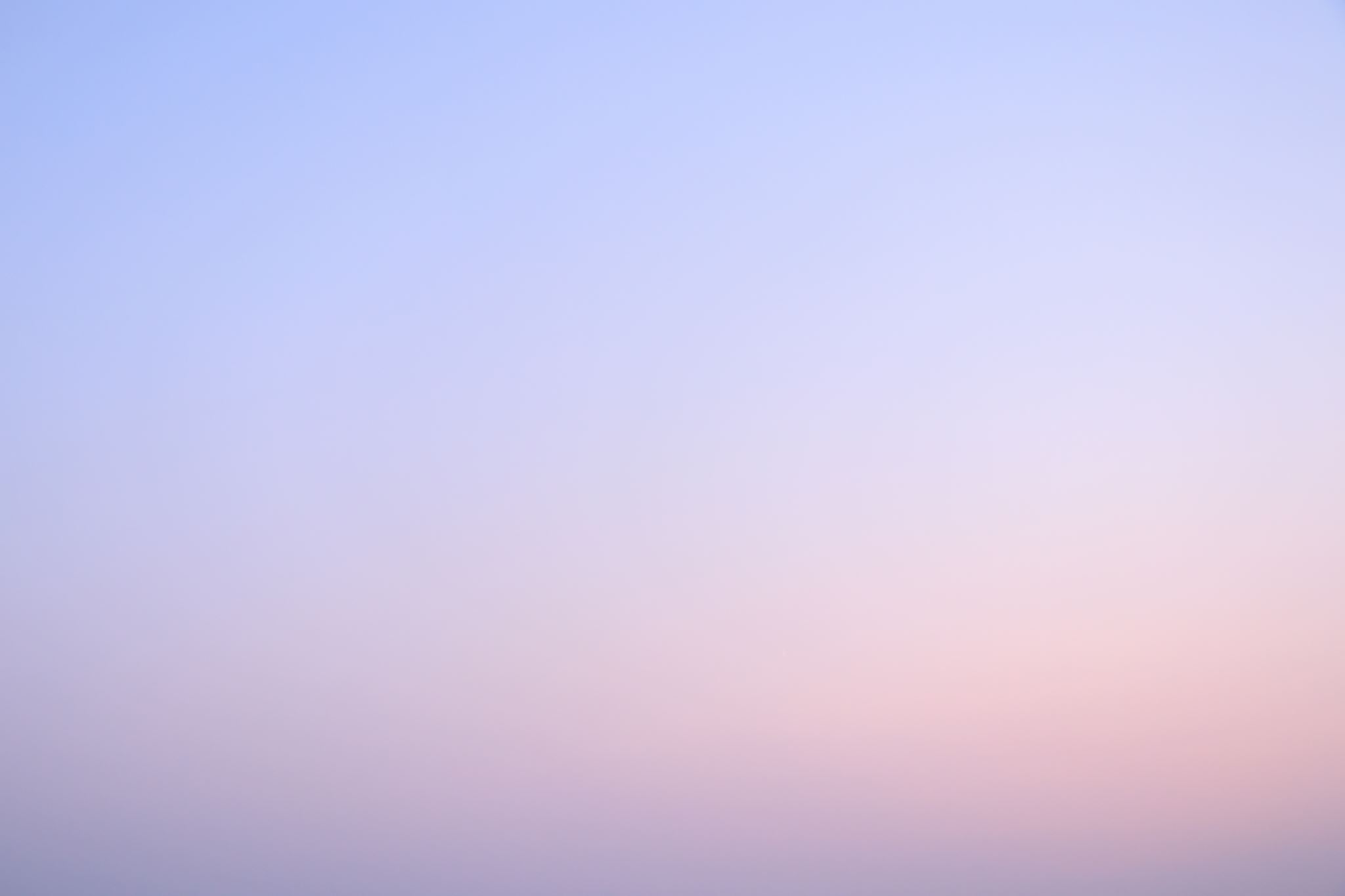 Background and objectives
The current practice of comparing the HCP order, the pharmacy label, and/or the medication sheet three times before administering each dose of medication is a result of the Commonwealth’s policy abjuring nurse delegation in favor of direct authorization by prescribers

The impact of this is that medication administration within MAP has become overly repetitive and takes too long.

The three 2-way checks have unintended negative impacts on the MAP mission...Such effects include: widespread bypassing of the multiple checks by many MAP staff; time pressures experienced by MAP staff that are doing the three 2-way checks during med passes and annoyance and even anger vented by some clients owing to the time consumed by the med pass due to the three 2-way checks
Recommendation 3.7:  - Streamline the existing process of conducting three, two-way checks between the HCP order, the Rx label and the med sheet for each medication administered.
New process includes a verification of the HCP order followed by two two-way checks between the pharmacy label and the medication administration record.
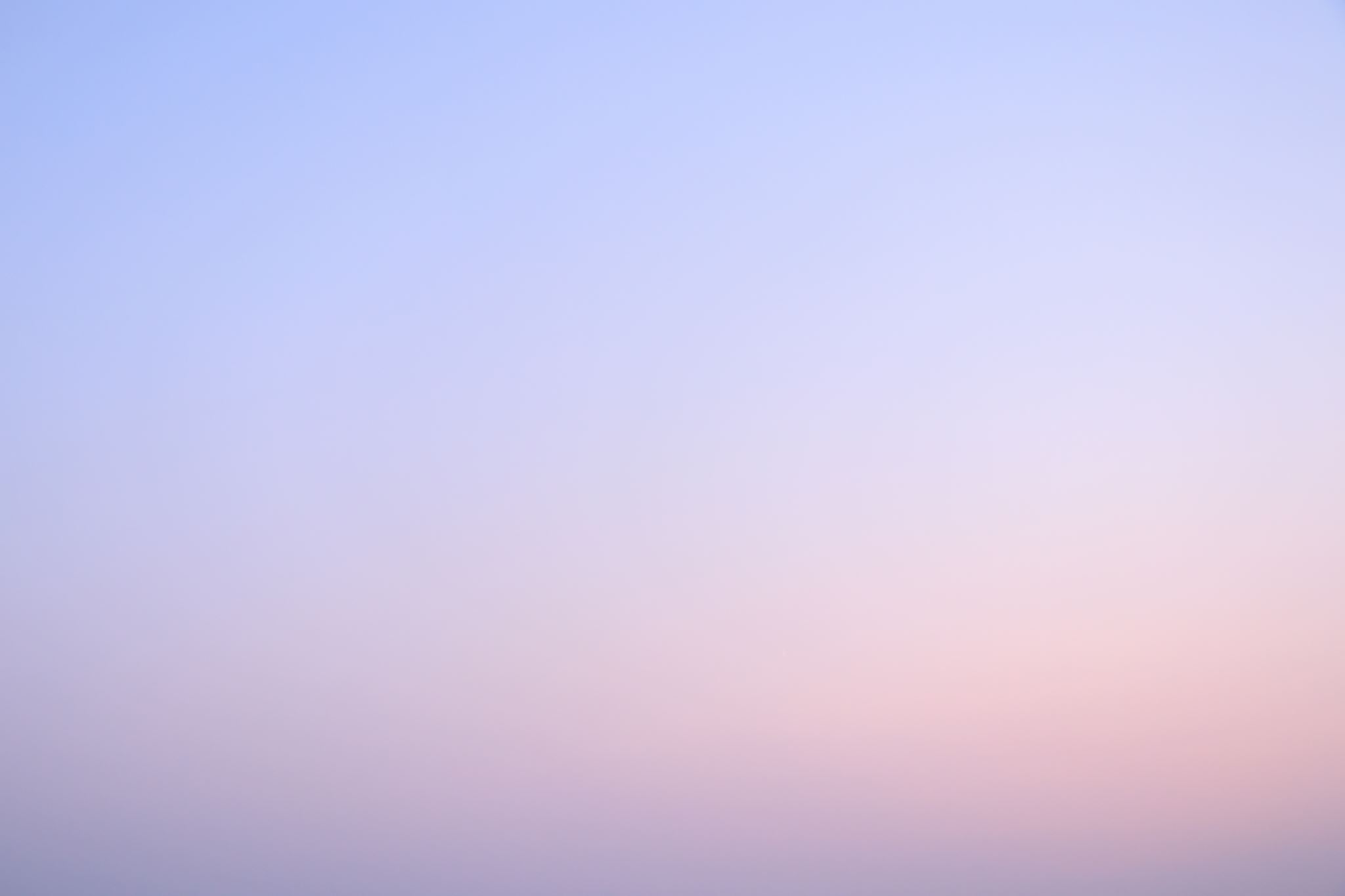 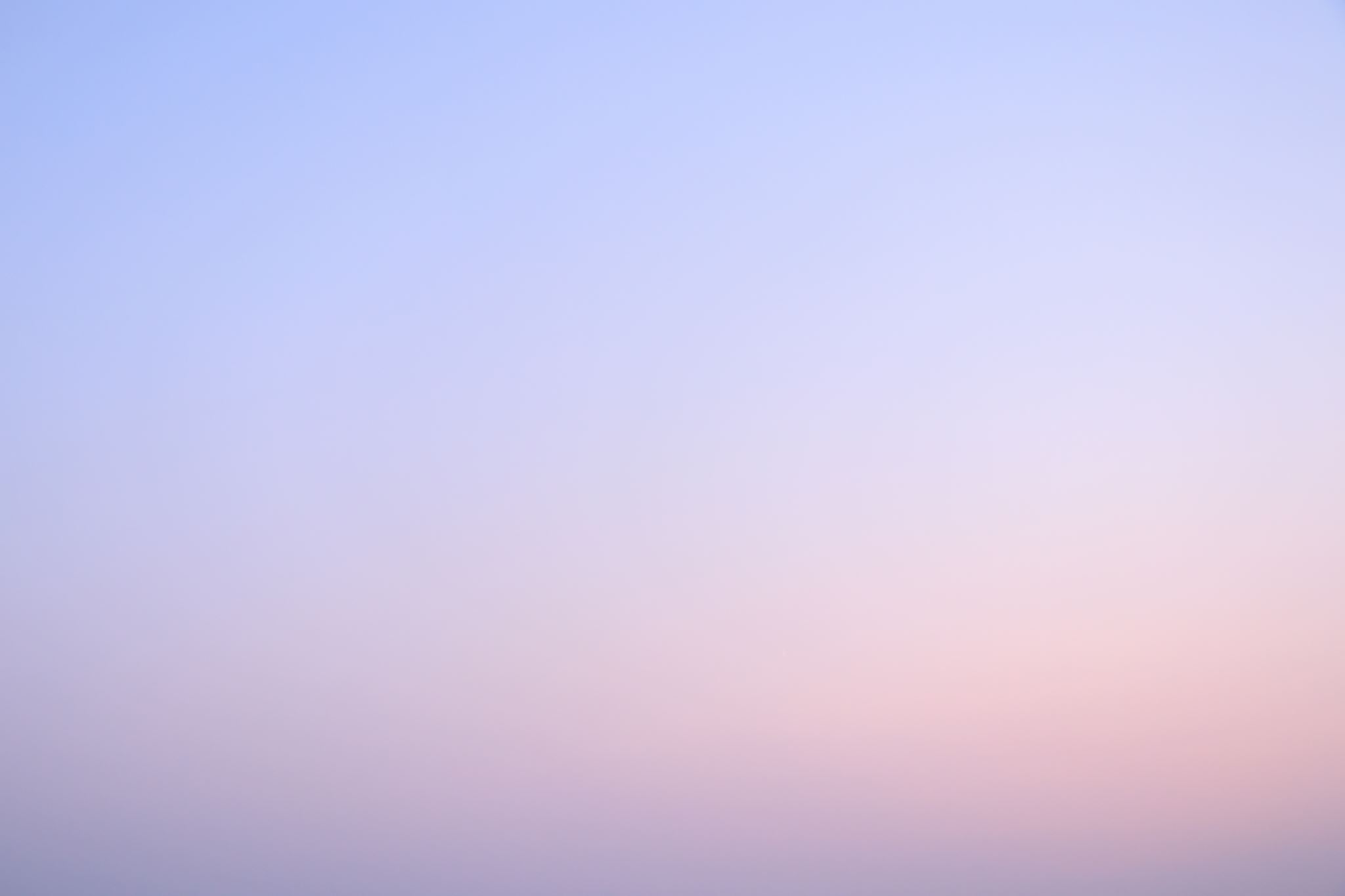 Pilot management
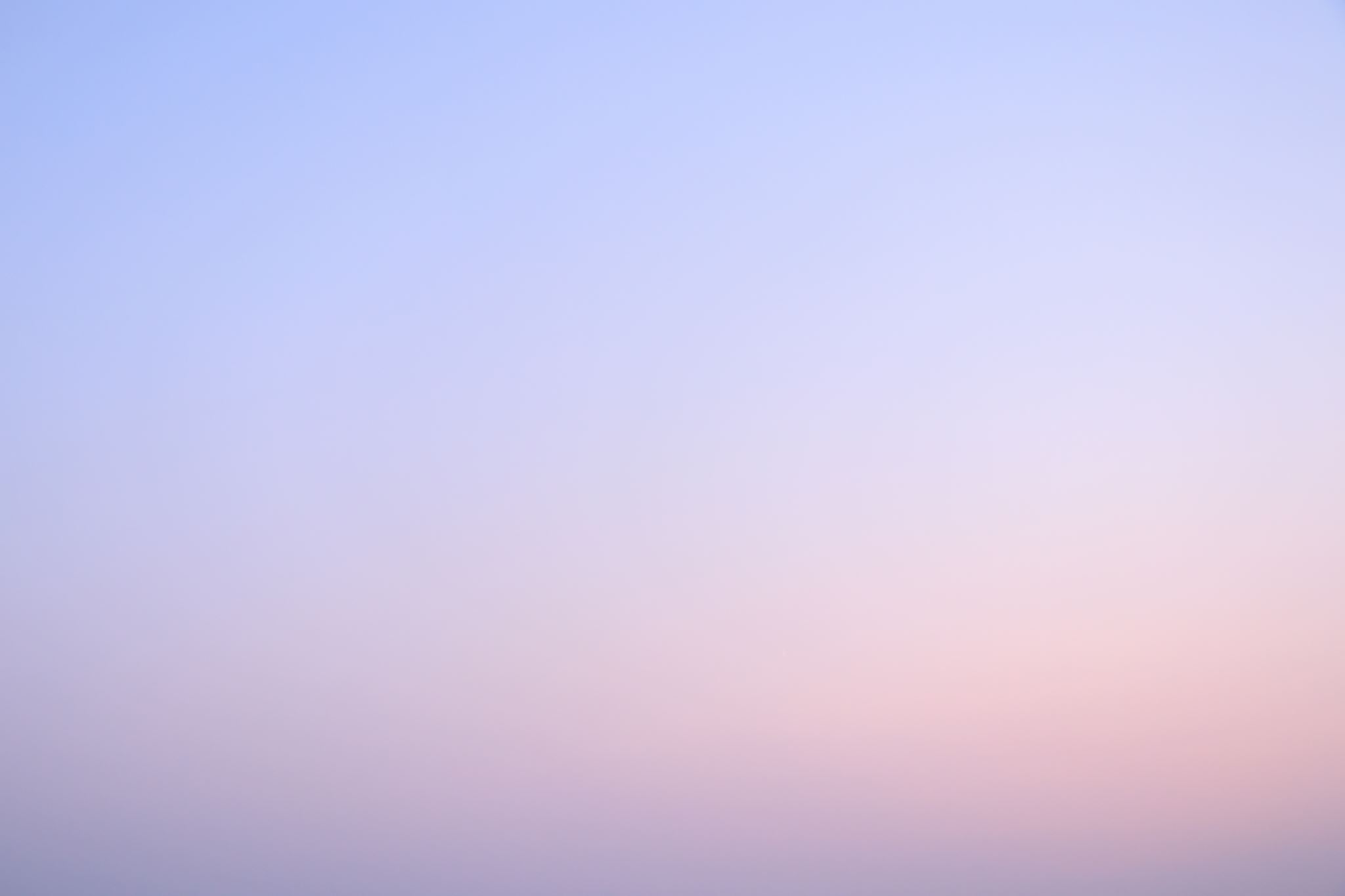 SIZE AND SCOPE
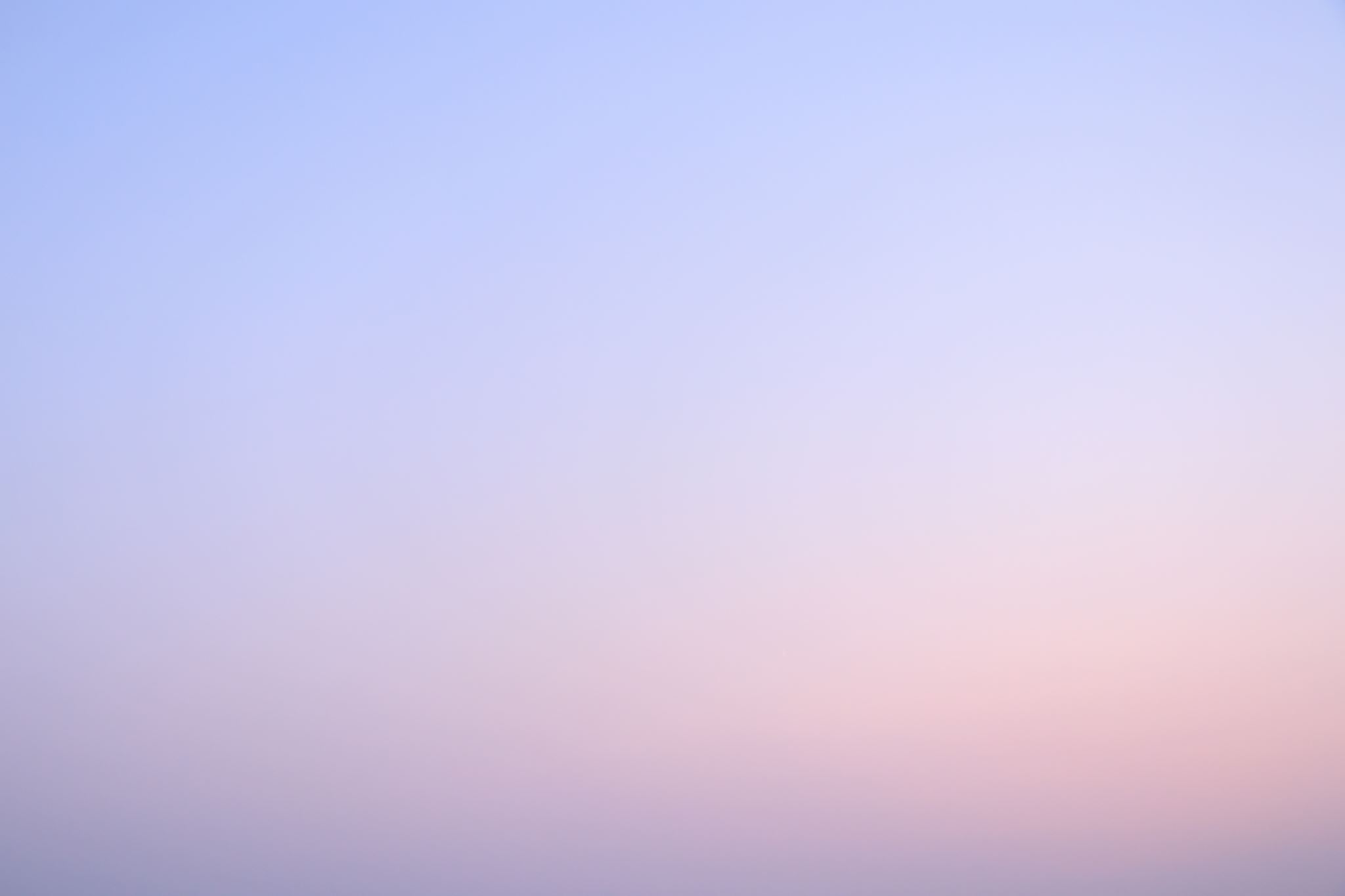 Safety and effectiveness
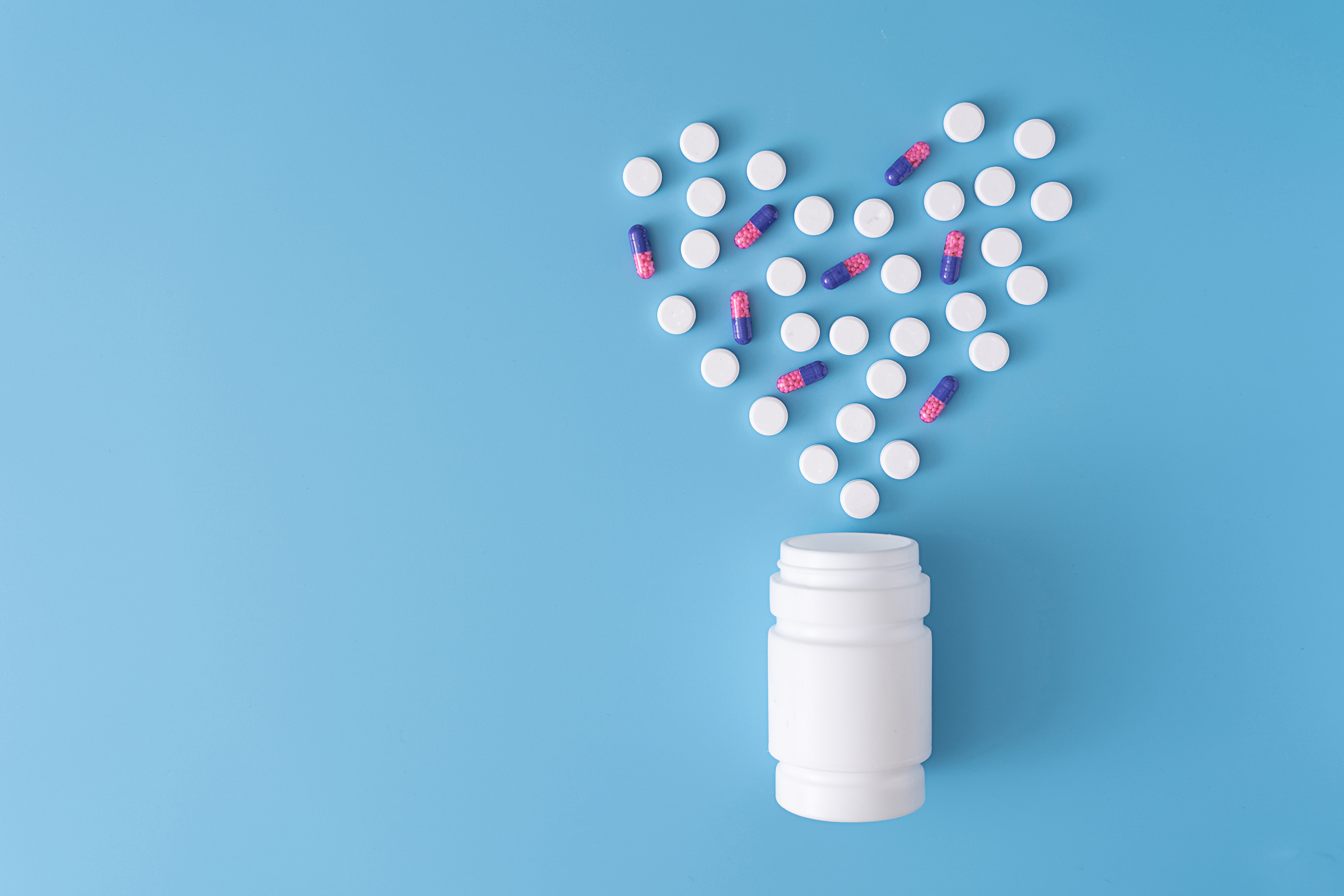 No hotline events reported during pilot
Three MORs reported during pilot, not linked to amendments in the process
When compared with available annual data frequency of MORs did not increase
No further issues with delivery reported during the pilot
All but one sites reported time saving ranging from 5 minutes to 30 minutes per med pass
All sites requested to continue using the process during the evaluation phase
Feedback indicates that the process will dovetail effectively with other enhancements being implemented through the MAP modernization program
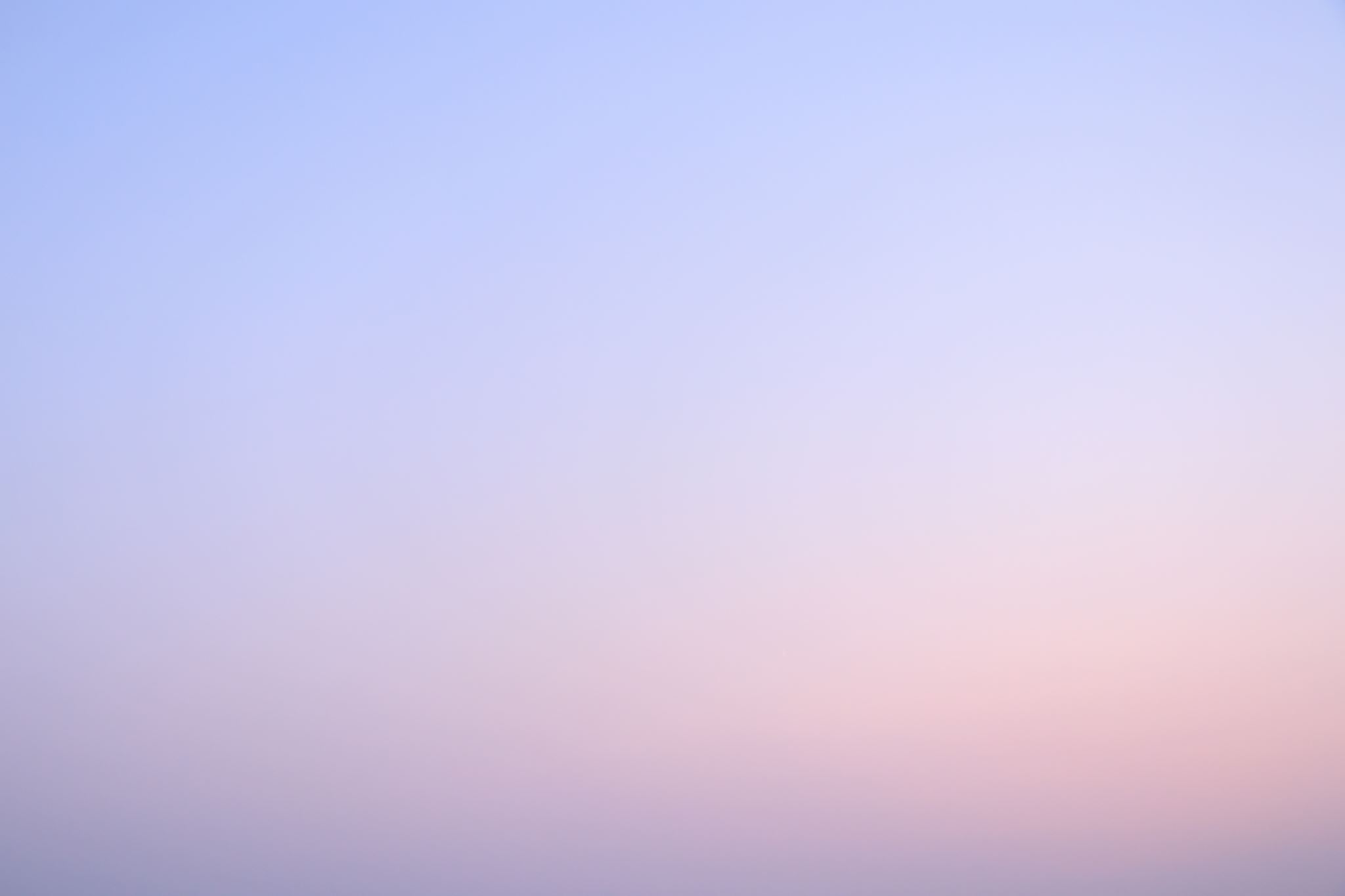 Recommendations
Six recommendations are established following this evaluation: 
Allow service providers in the pilot to stop reporting, but to continue operating the new process for the benefit of their residents during the evaluation phase.  
Make the necessary amendments to MAP policy to permit service providers throughout the MAP community to adopt the streamlined process.
Work with MAP agencies and the training vendor to train trainers, embed the process into MAP curriculum, align with testing content and produce publicity material for the MAP community promoting the benefits of the process.
Report the changes made at the next meeting of the MAP stakeholder workgroup and seek feedback from that group on how to ensure smooth transition and successful uptake of the new procedure.
Ensure upcoming changes being made to promote eMAR, multi-dose packaging and pharmacy integration are effectively aligned with the streamlined administration process.
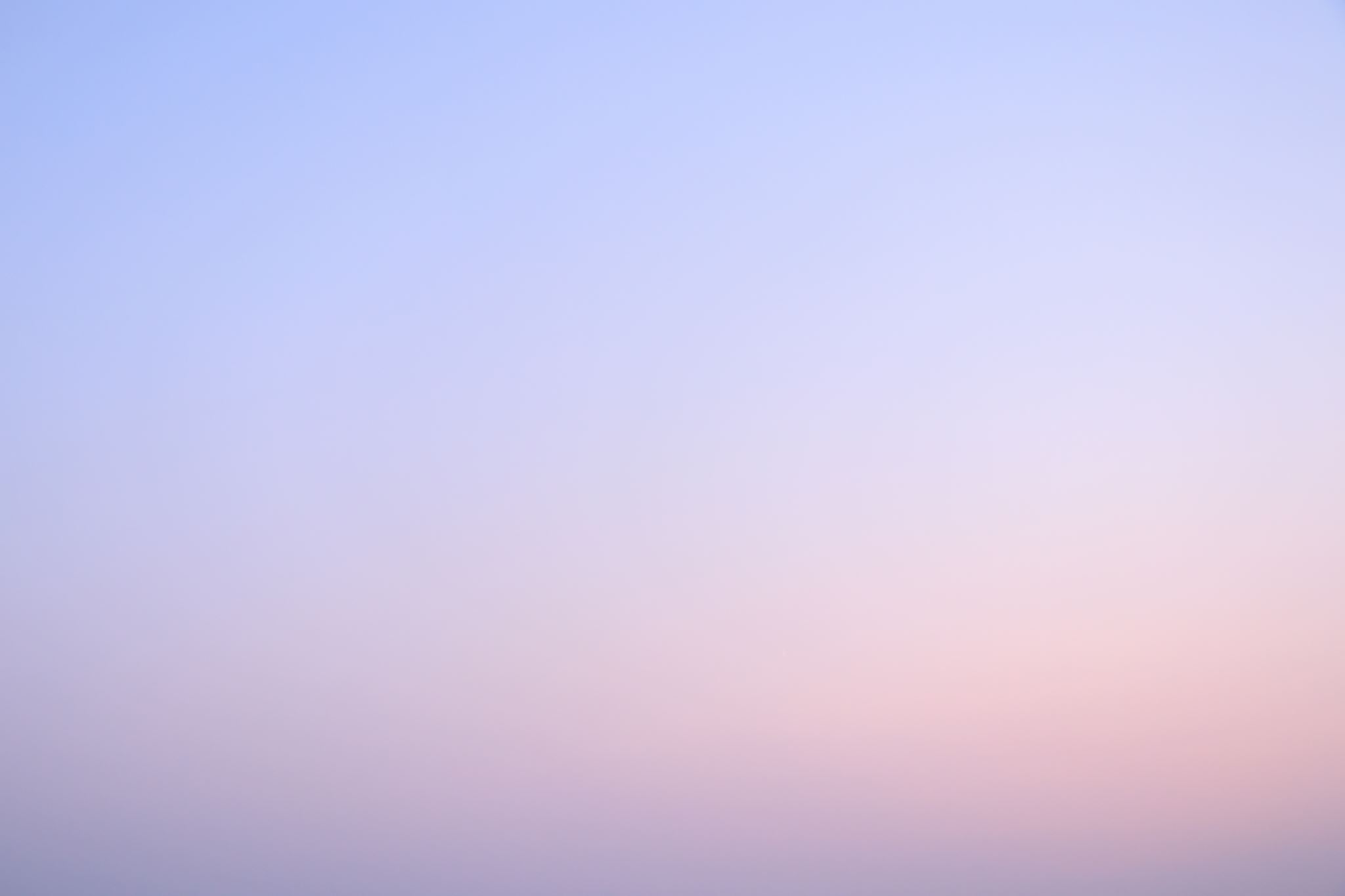 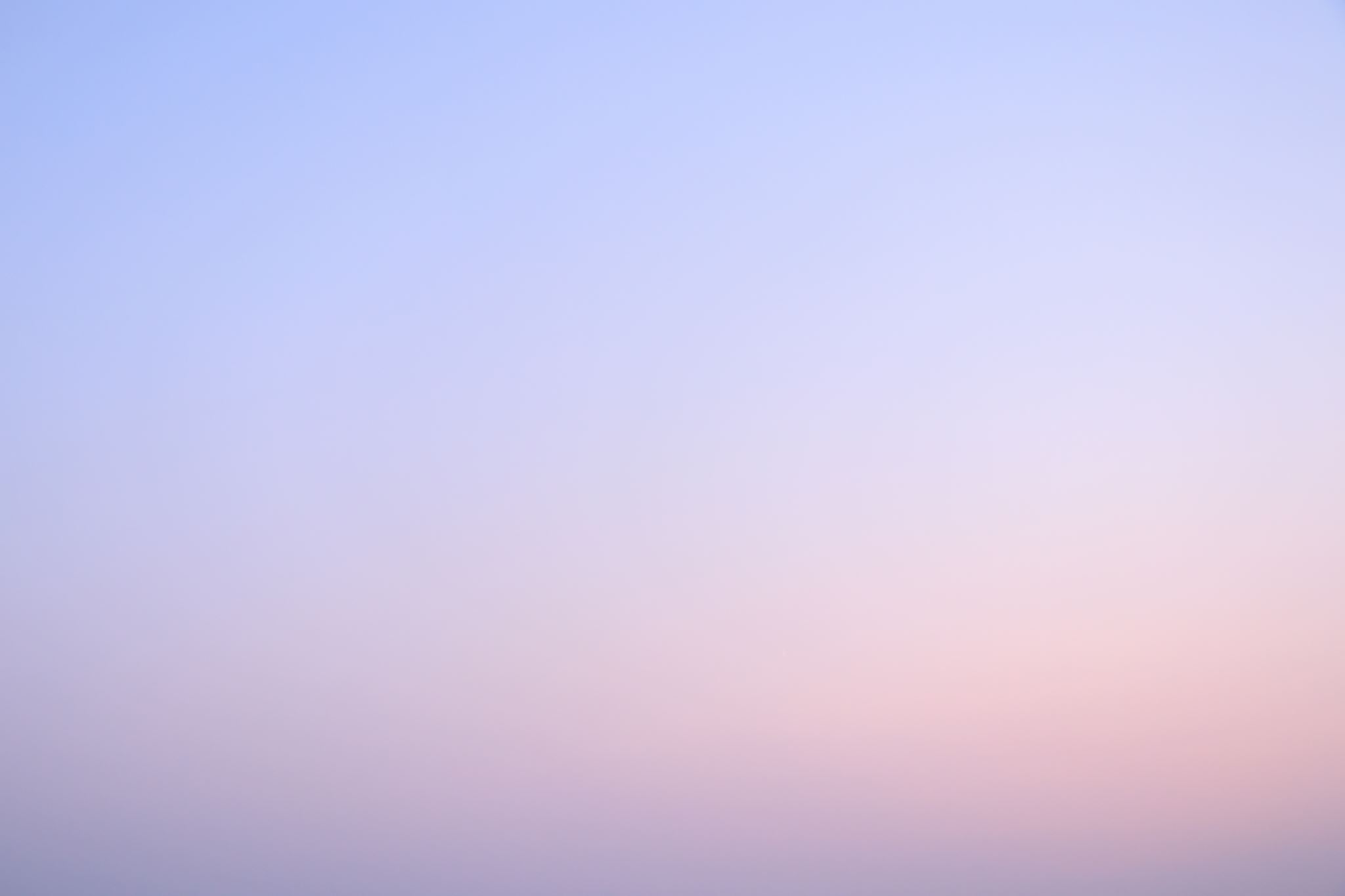 Allow and promote use of electronic medication administration (eMAR) systems
ERG evaluation report recommendations R2.1 – R2.4 

Change MAP policy to allow programs to implement eMAR systems without a waiver.

Promote eMAR adoption by selecting a single eMAR system that the Commonwealth will make available free of charge or at minimal cost to all service providers and pharmacies. 

Promote eMAR adoption by establishing an outreach program to service providers that explains the net benefits of the eMAR system and the steps and staff training necessary to implement it.

Request for Information (RFI) for eMAR systems published on COMMBUYS at the end of October 2023 

Response Timeline.
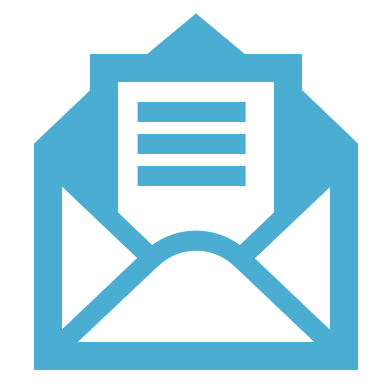 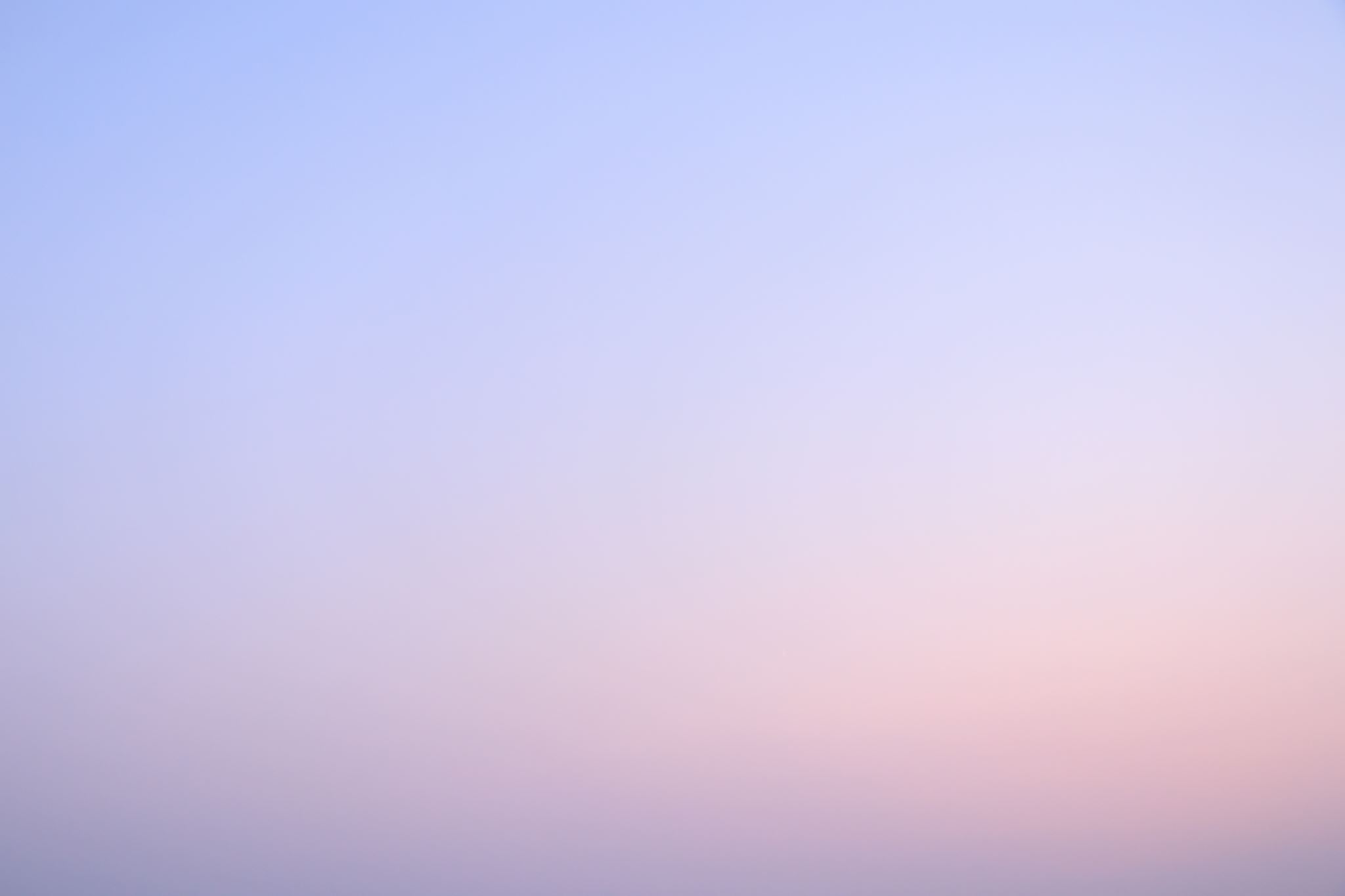 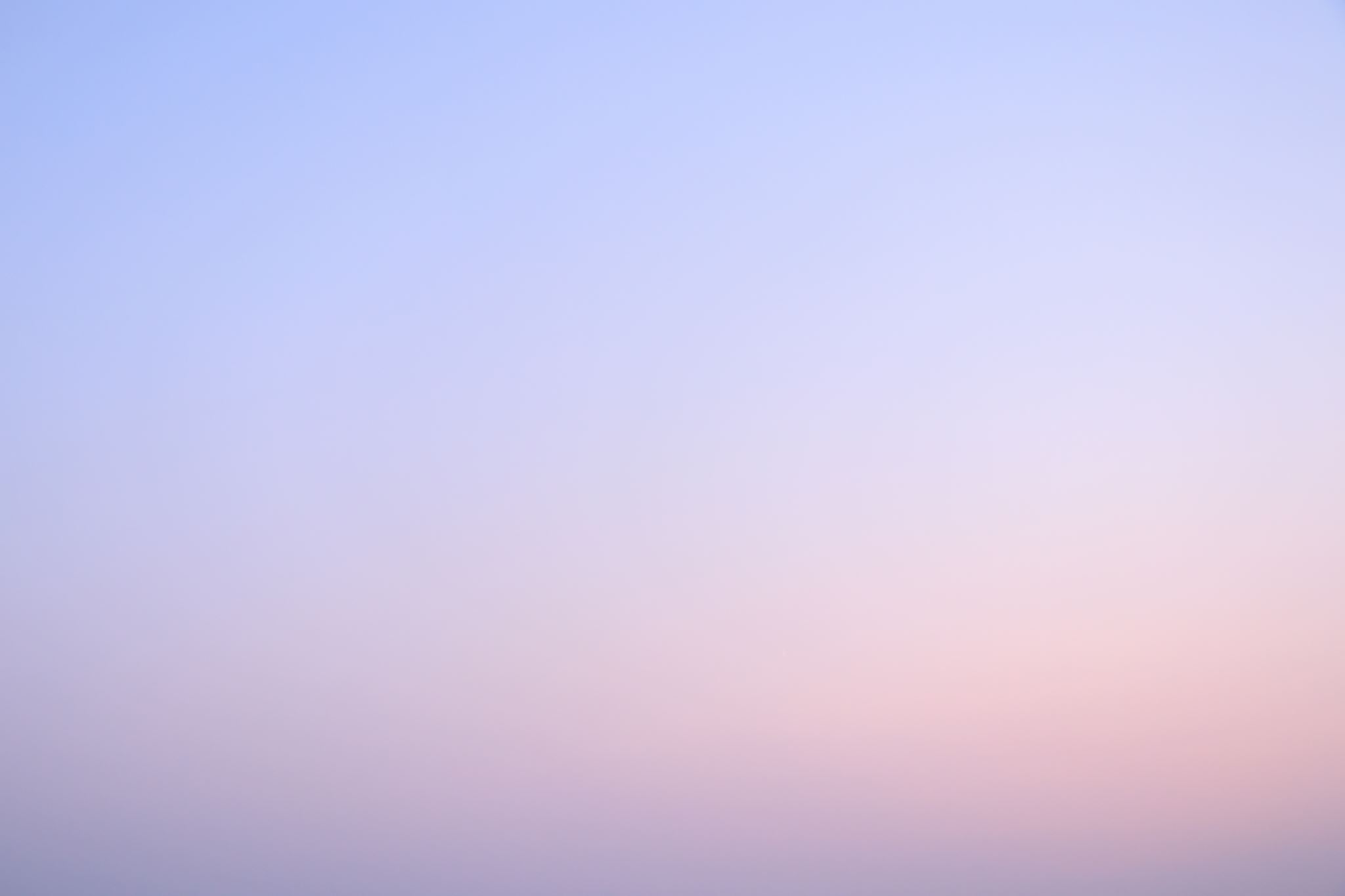 Feedback on the changes made during 2023
We want to hear from you.

How have things been going? 
What further training or guidance would be helpful?
Are the impacts being felt?
Any concerns going forward?
What should we focus on next?
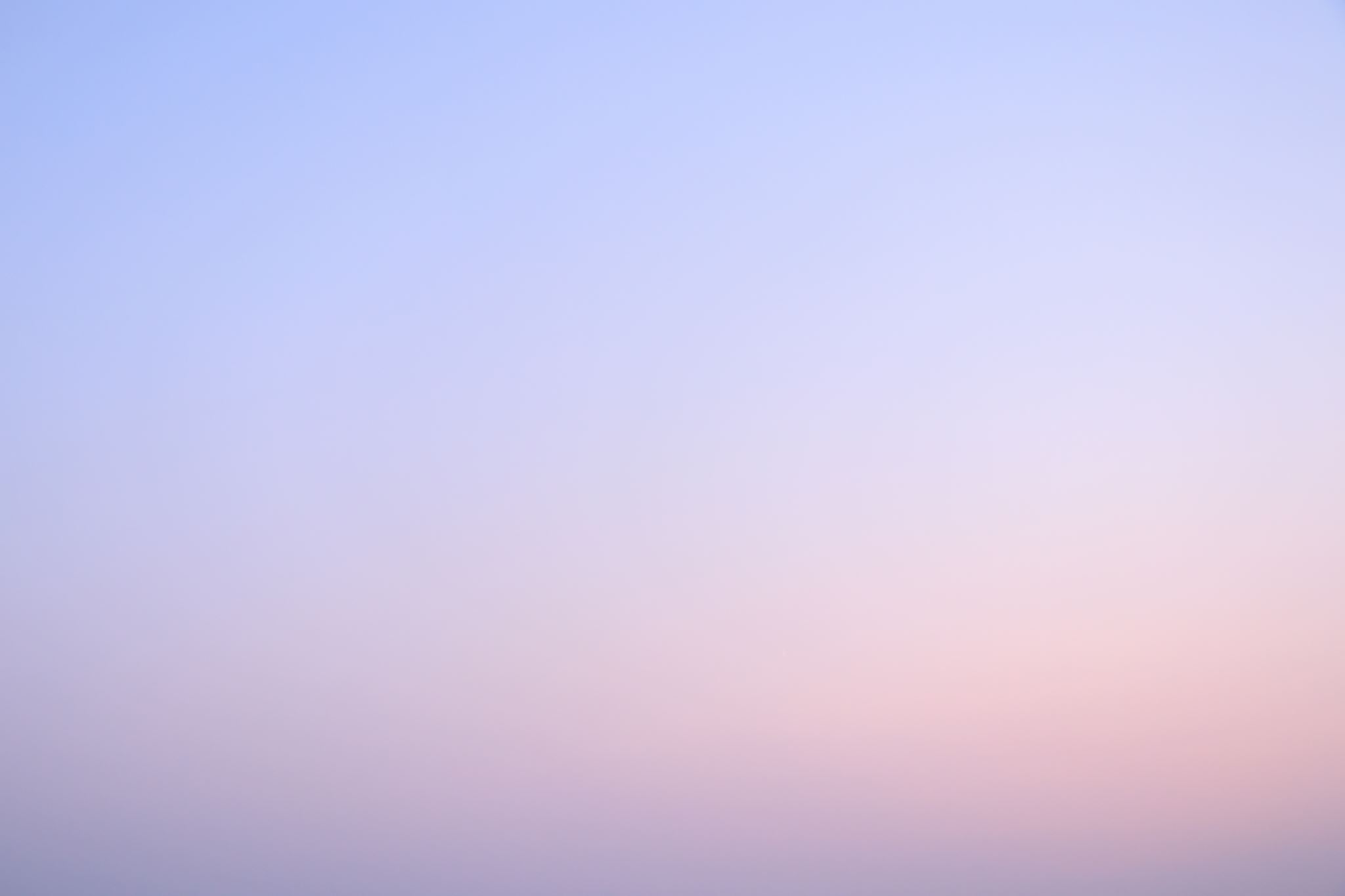 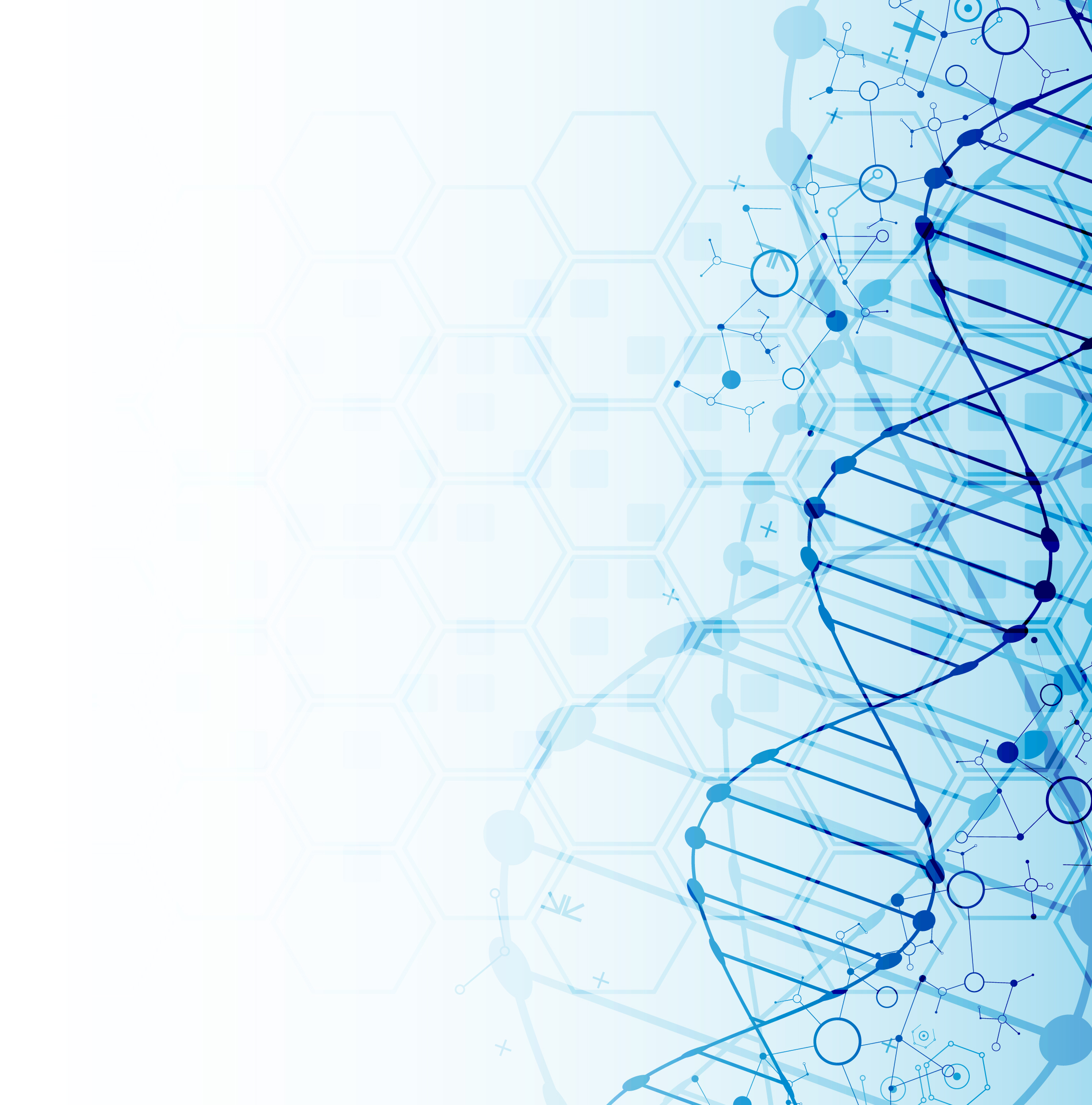 Additional items? Questions?